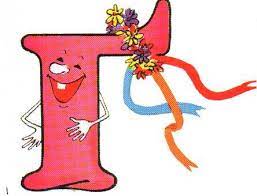 Навчання грамоти
Письмо
Післябукварний період
Урок 94
Написання слів з буквою ґ
Психологічна настанова «Самоналаштування»
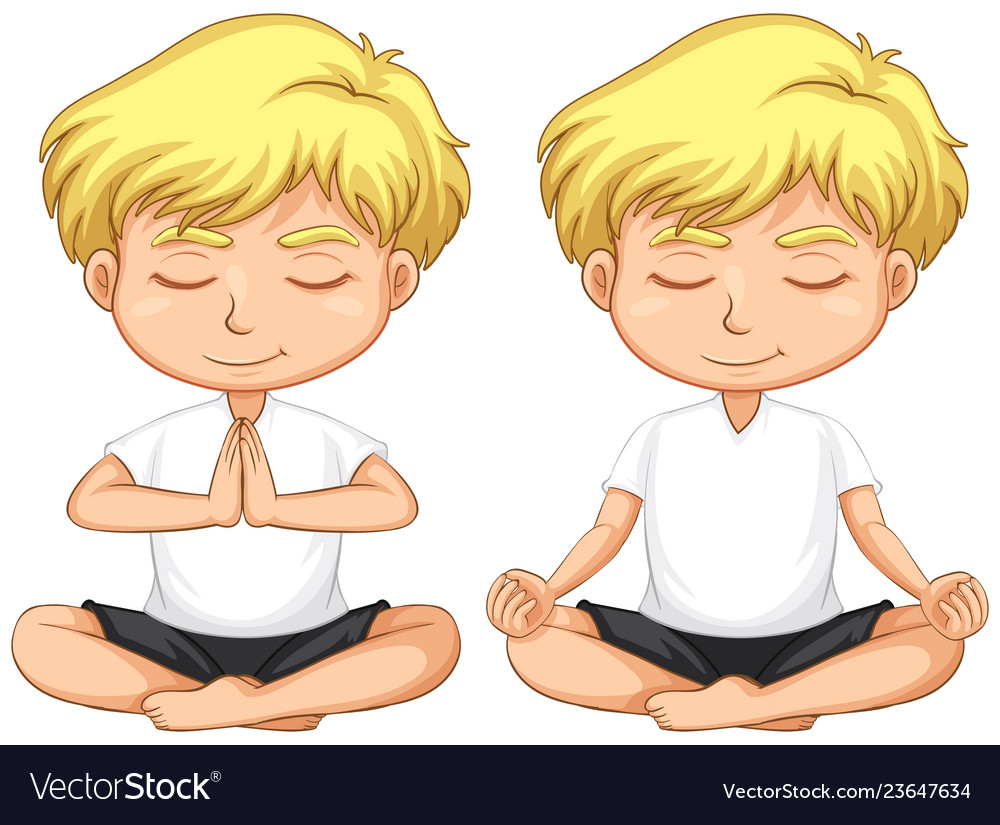 Я зможу сьогодні добре працювати на уроці
Я бажаю успіхів на уроці і собі, 
і всім однокласникам
Я – творча особистість
Відгадай загадки
Пришитий він до піджака,
А перша буква ось така — Ґ.
Пташка чорна, як смола,
Перша — Ґ, остання — А.
ґава
ґудзик
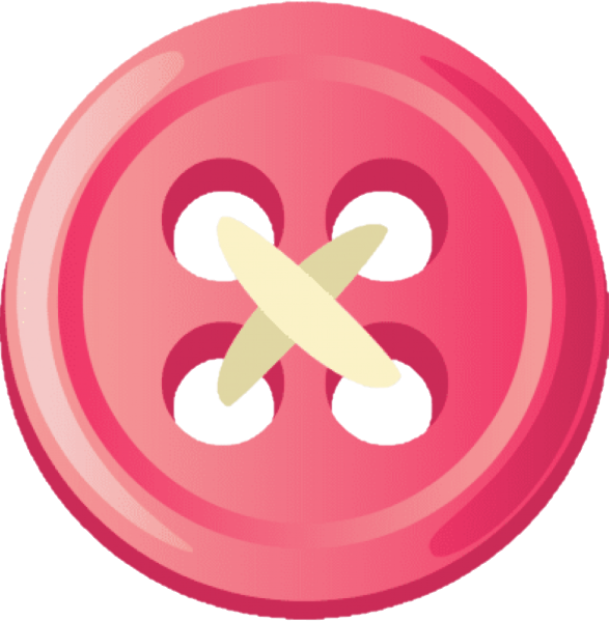 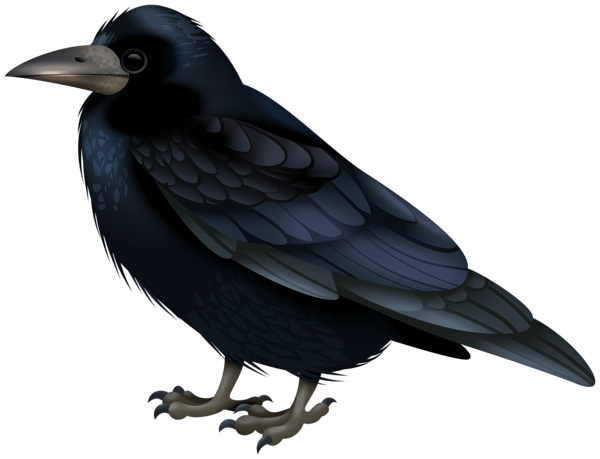 Повідомлення теми уроку
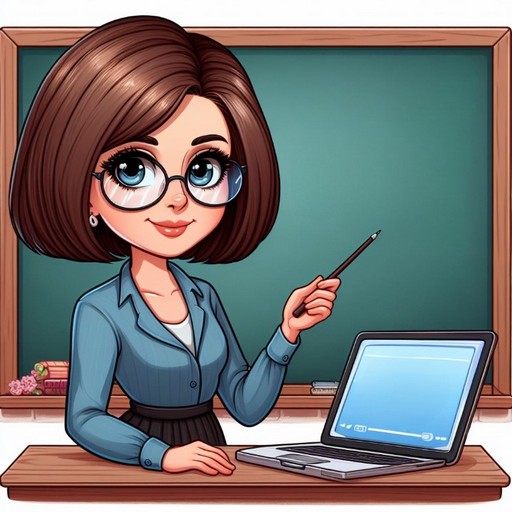 Сьогодні на уроці письма ми пригадаємо слова з буквою «ґ».
Побудуємо речення за поданим початком і малюнками.
Запишемо друкований текст рукописними літерами
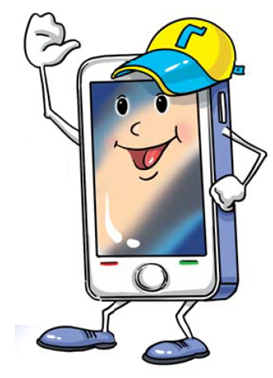 Ґаджик ніс назви малюнків і загубив букву в словах. Допоможи йому повернути букву
Запиши слова, які ніс Ґаджик. Побудуй звукові схеми слів, у яких звуків менше, ніж букв
Каліграфічна розминка
Пригадай написання букви ґ та з’єднання її з іншими літерами.
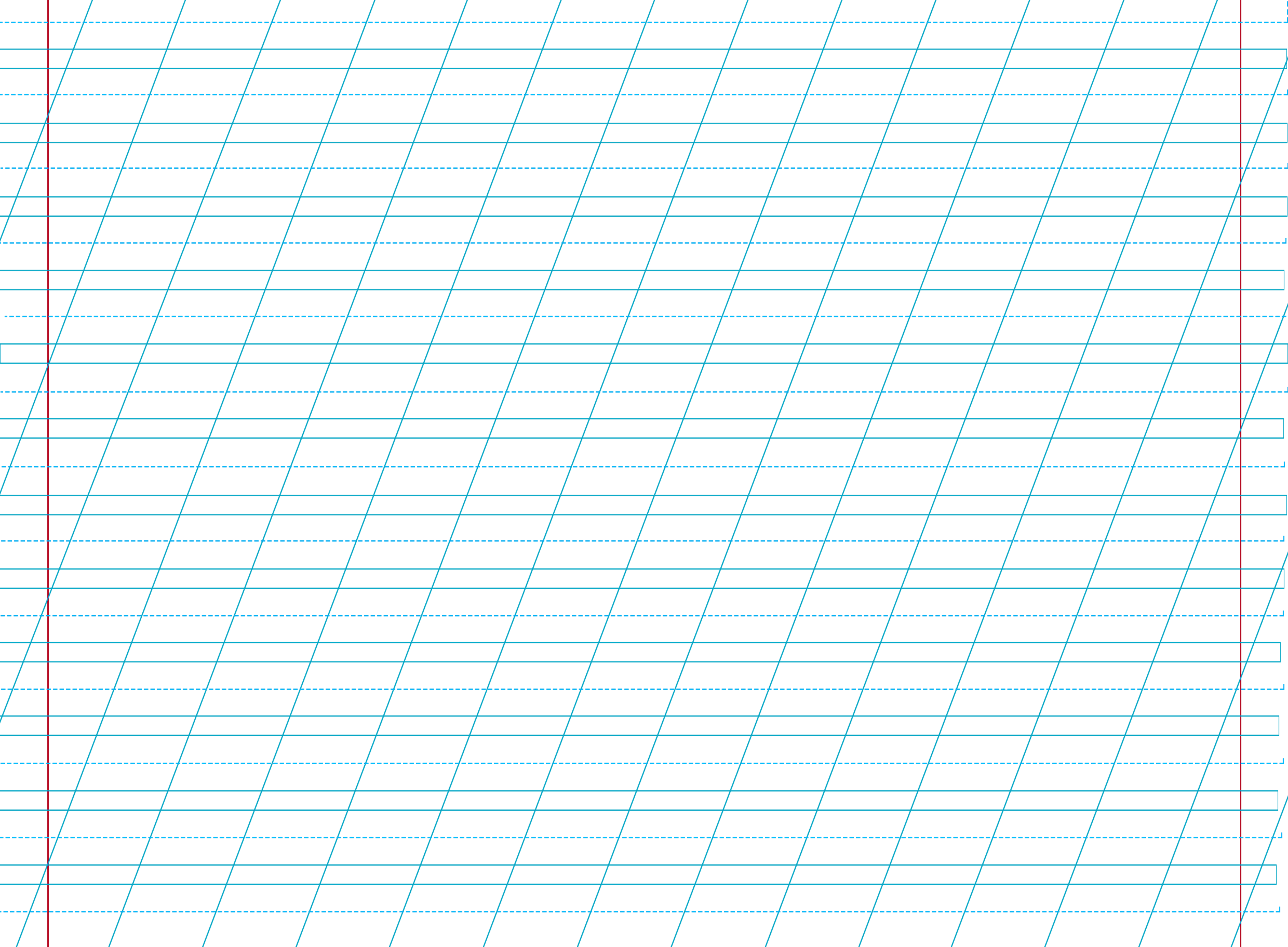 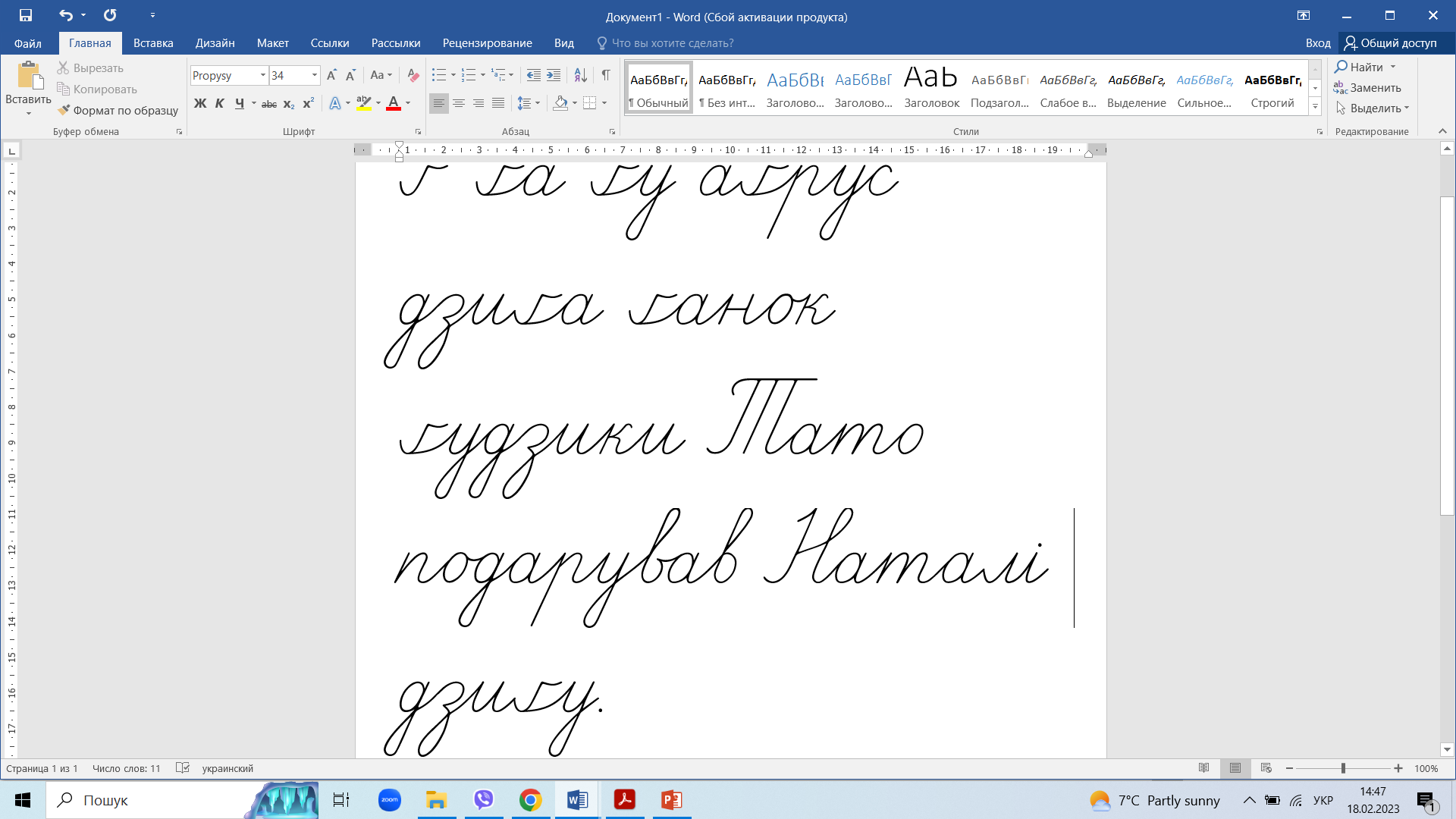 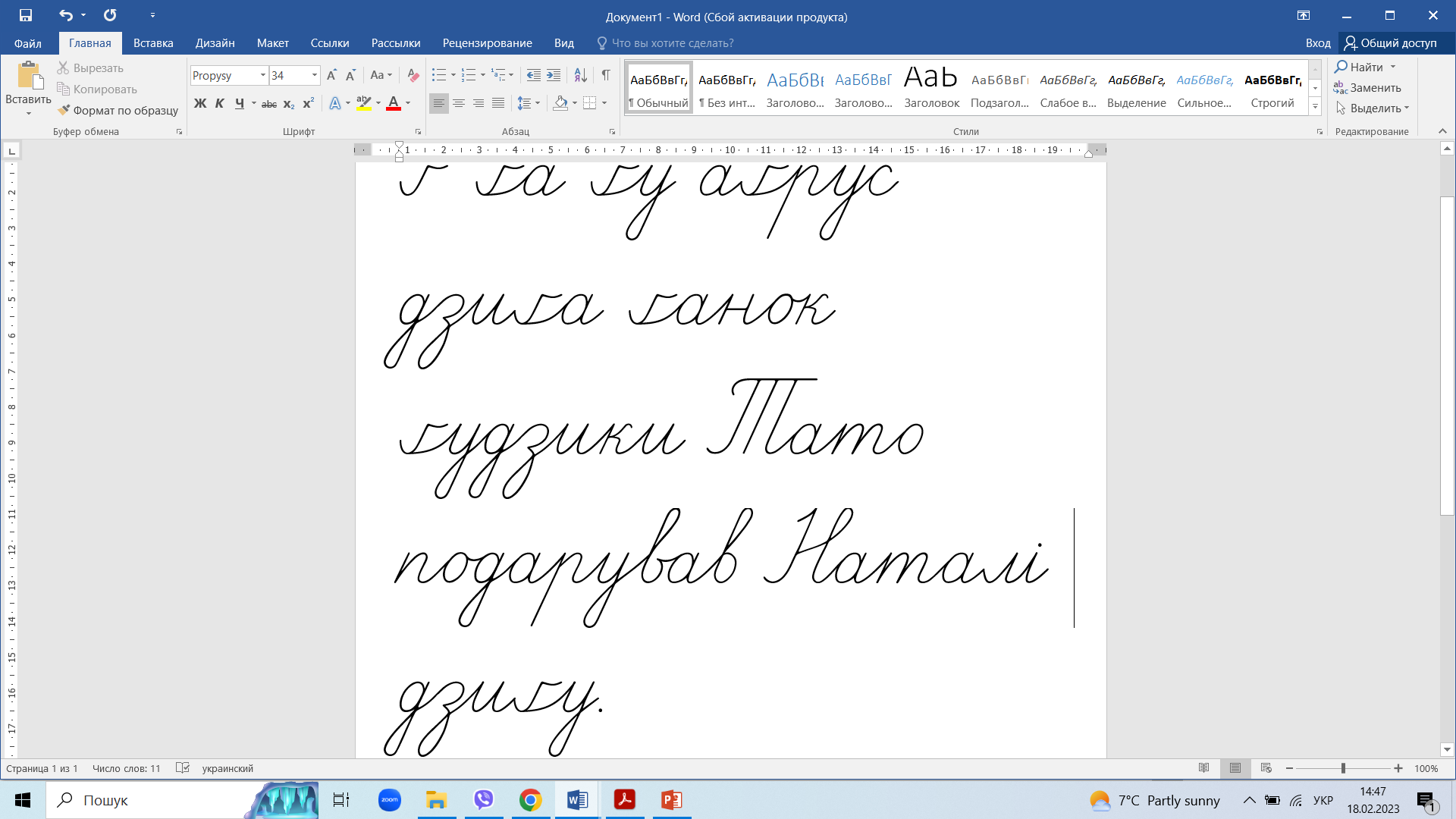 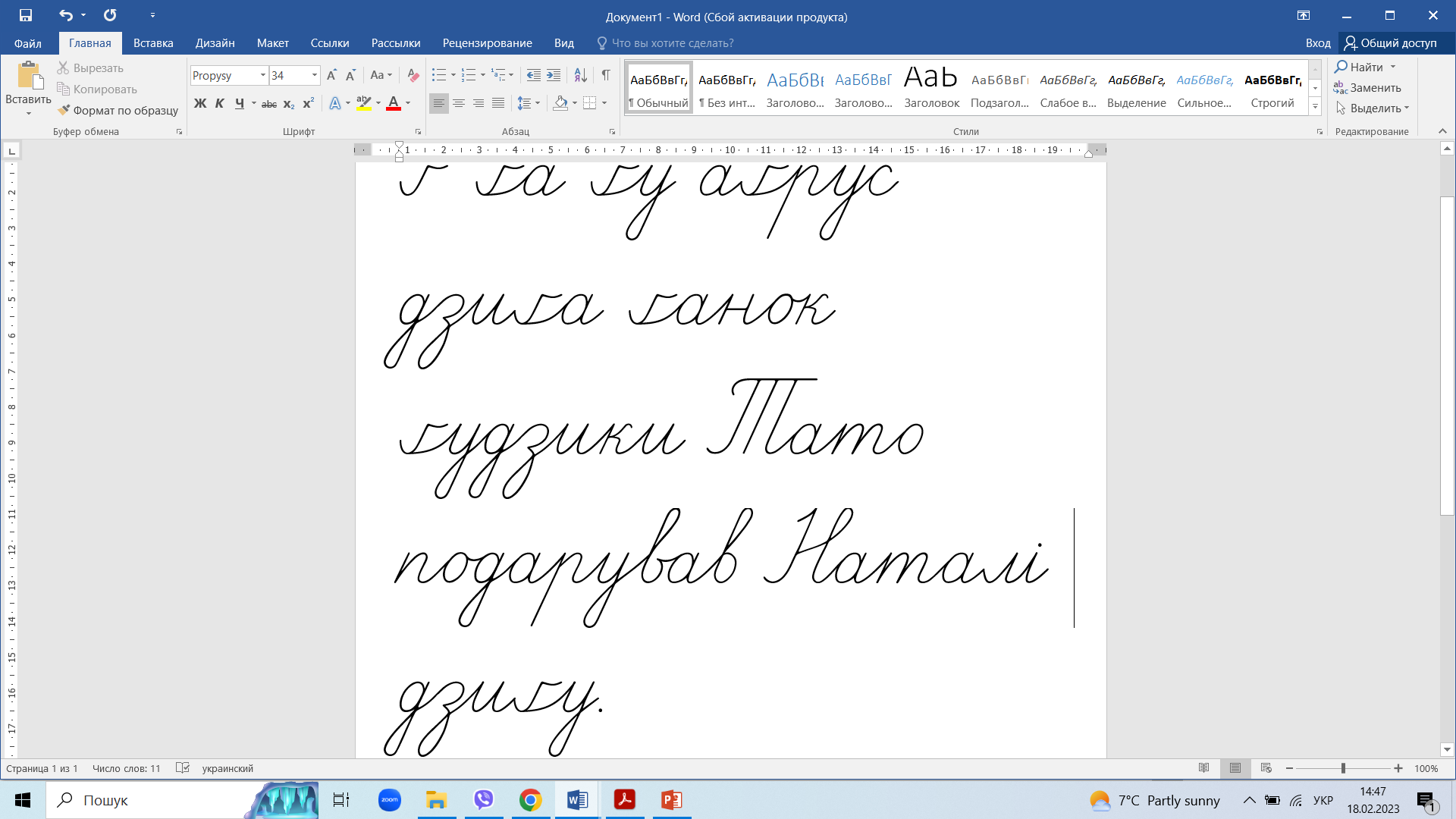 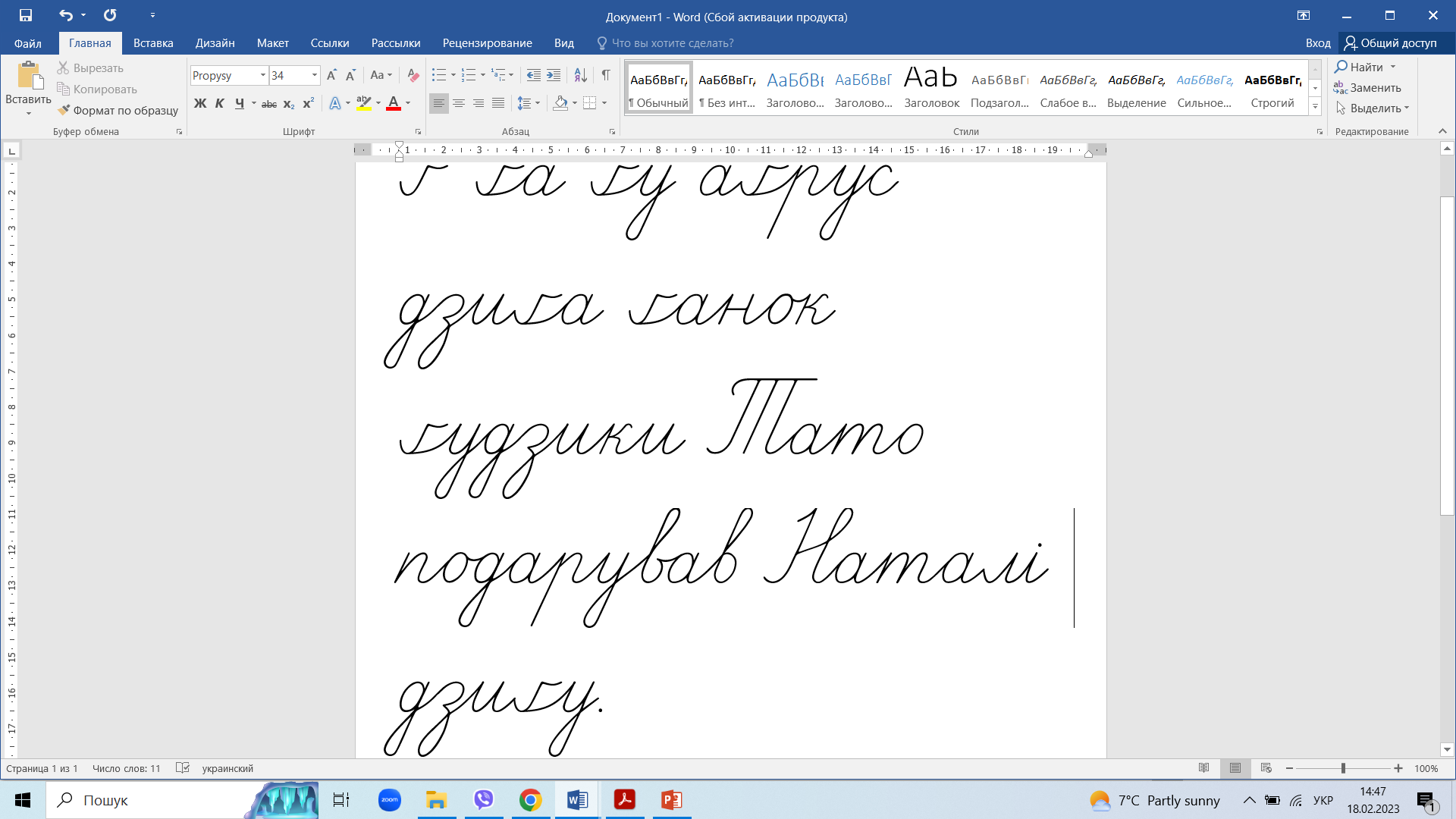 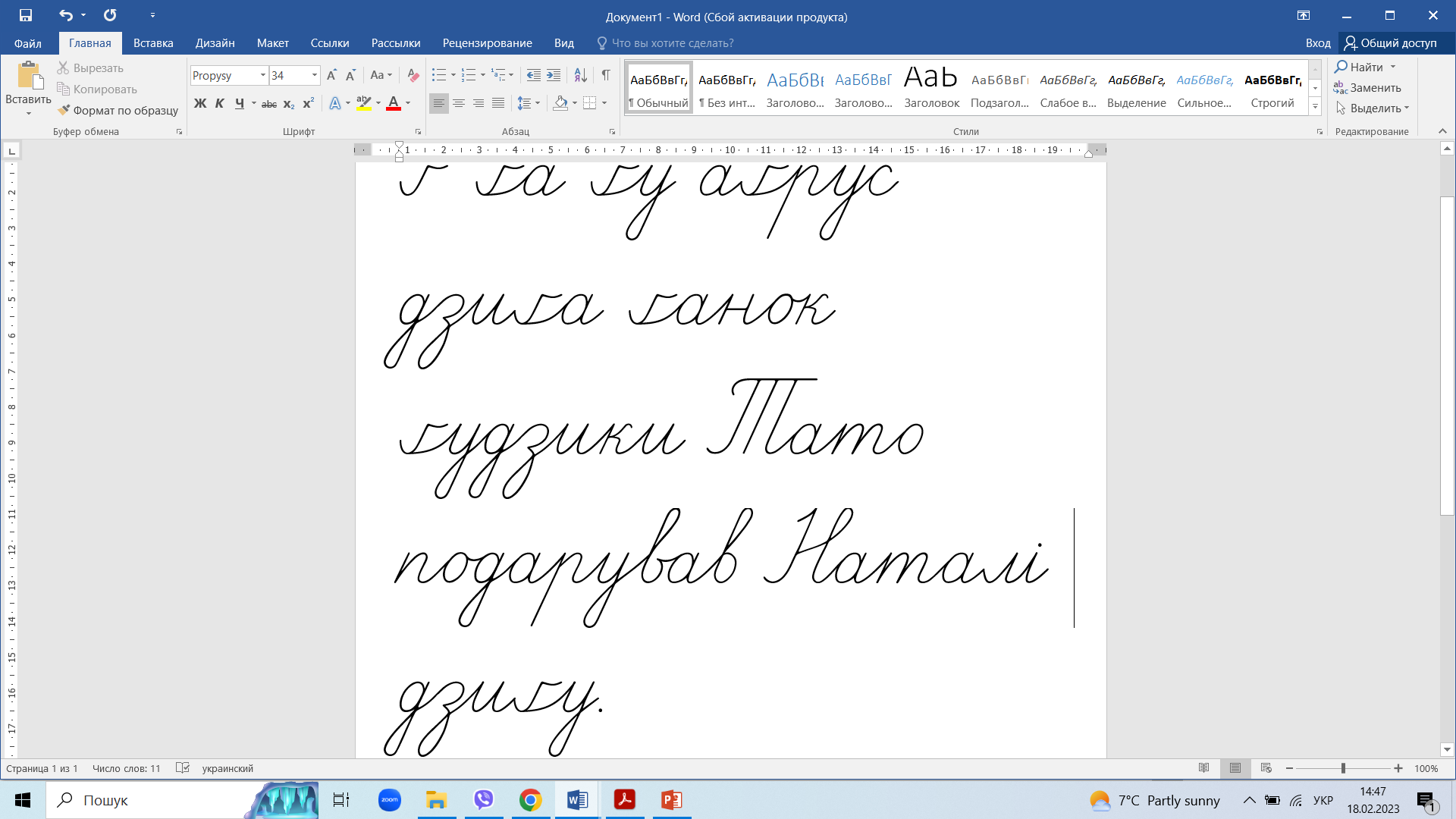 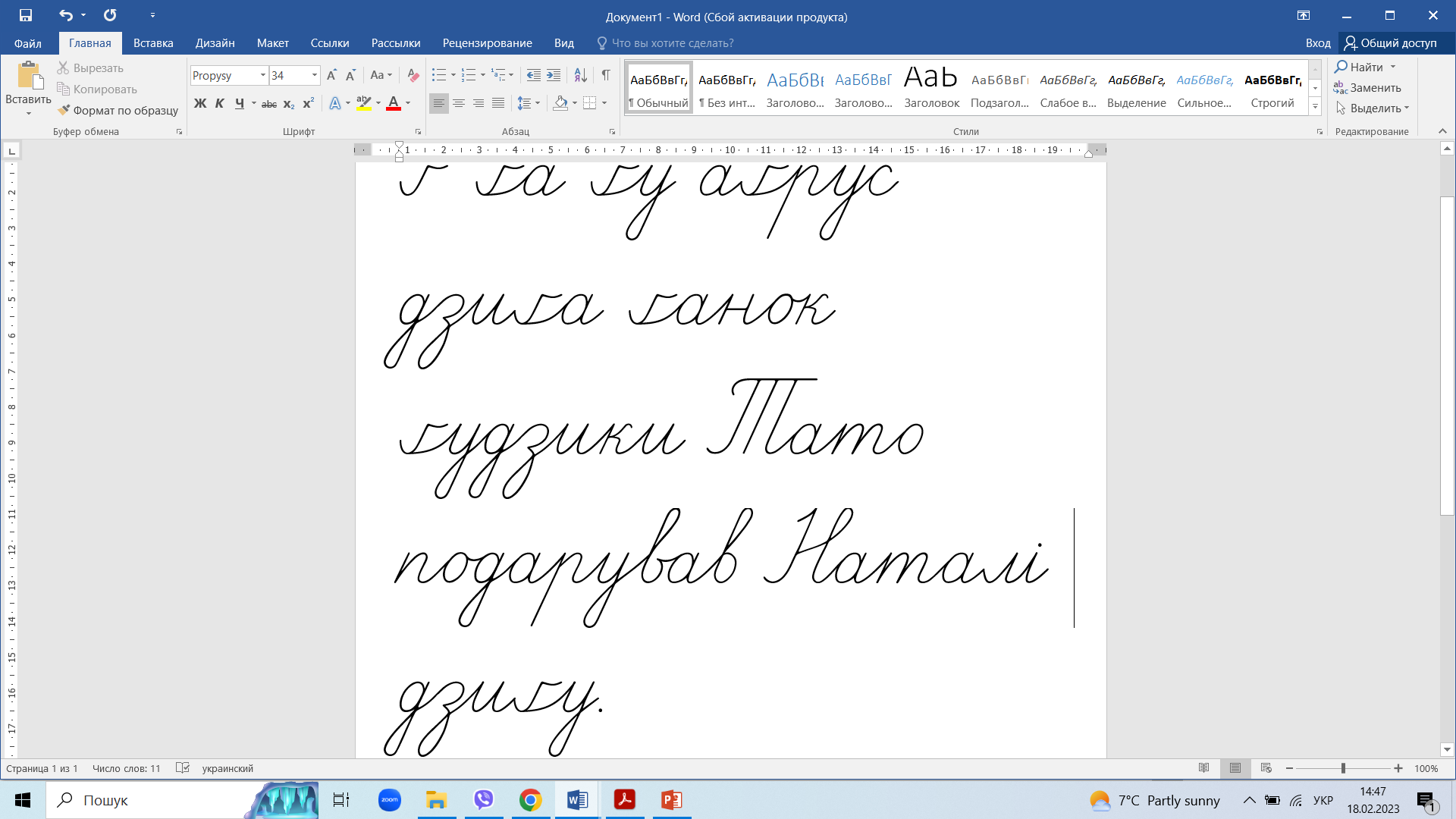 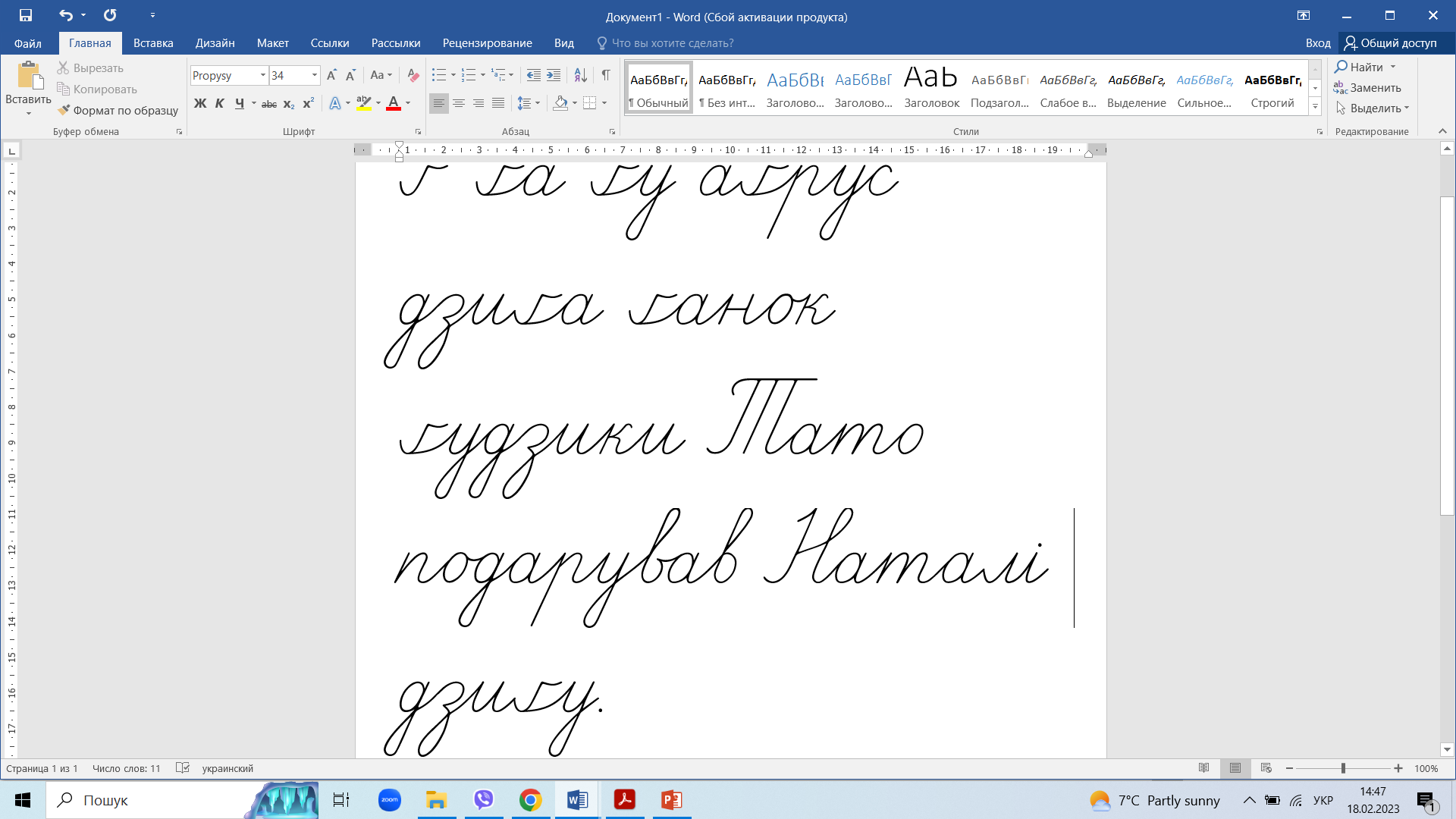 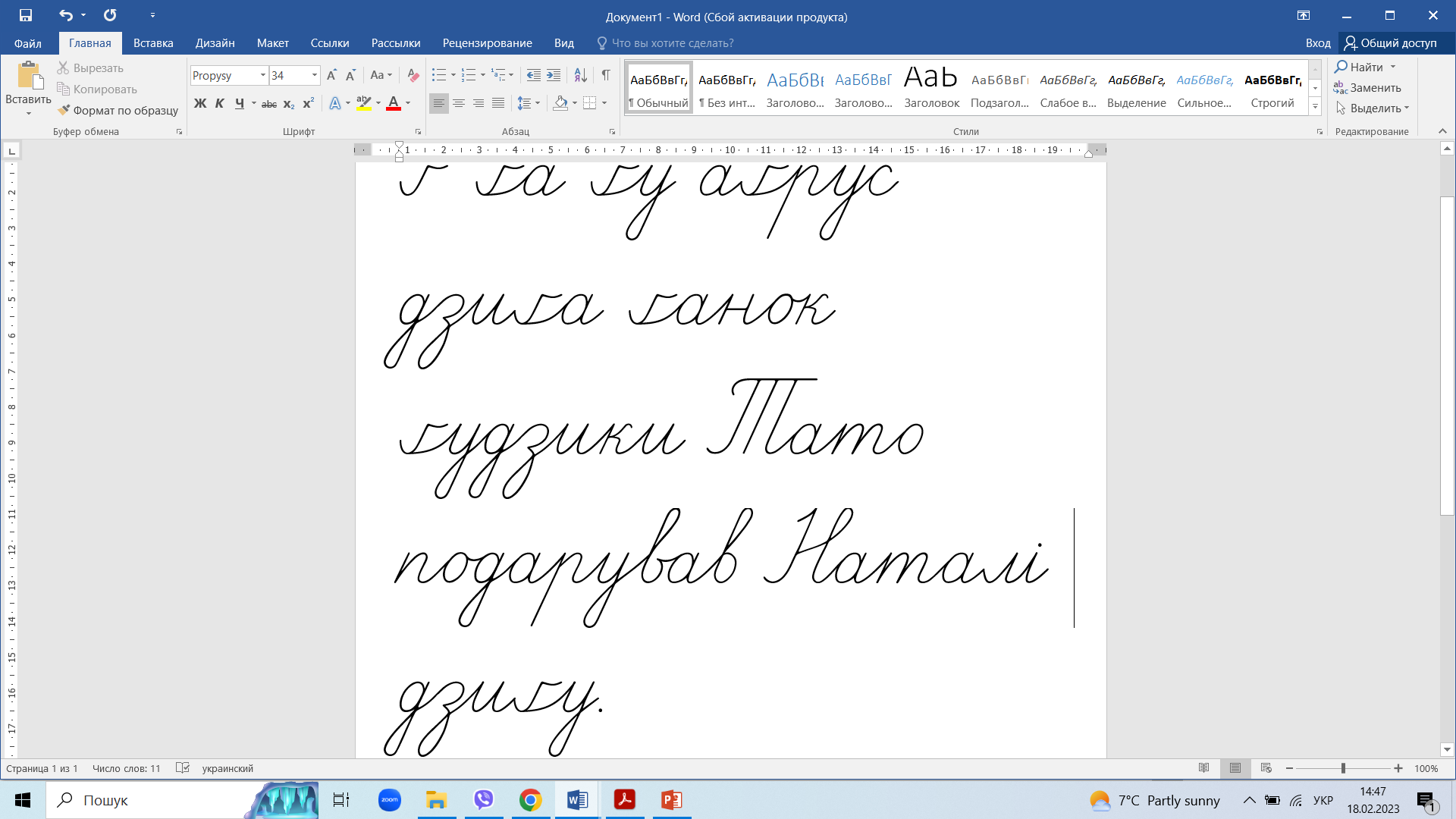 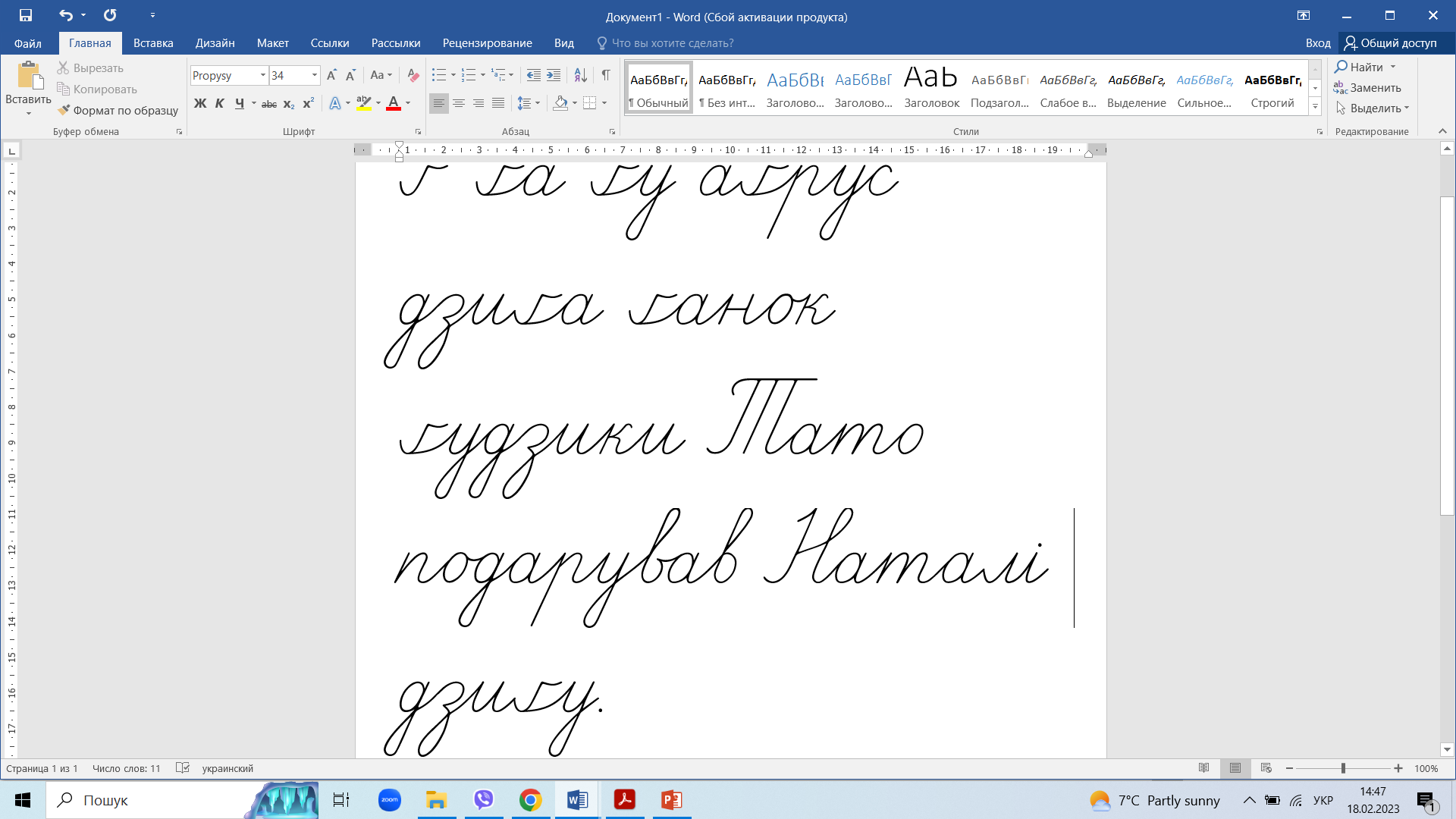 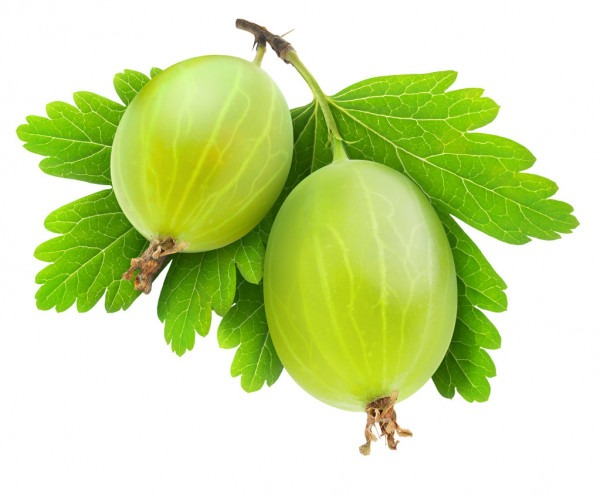 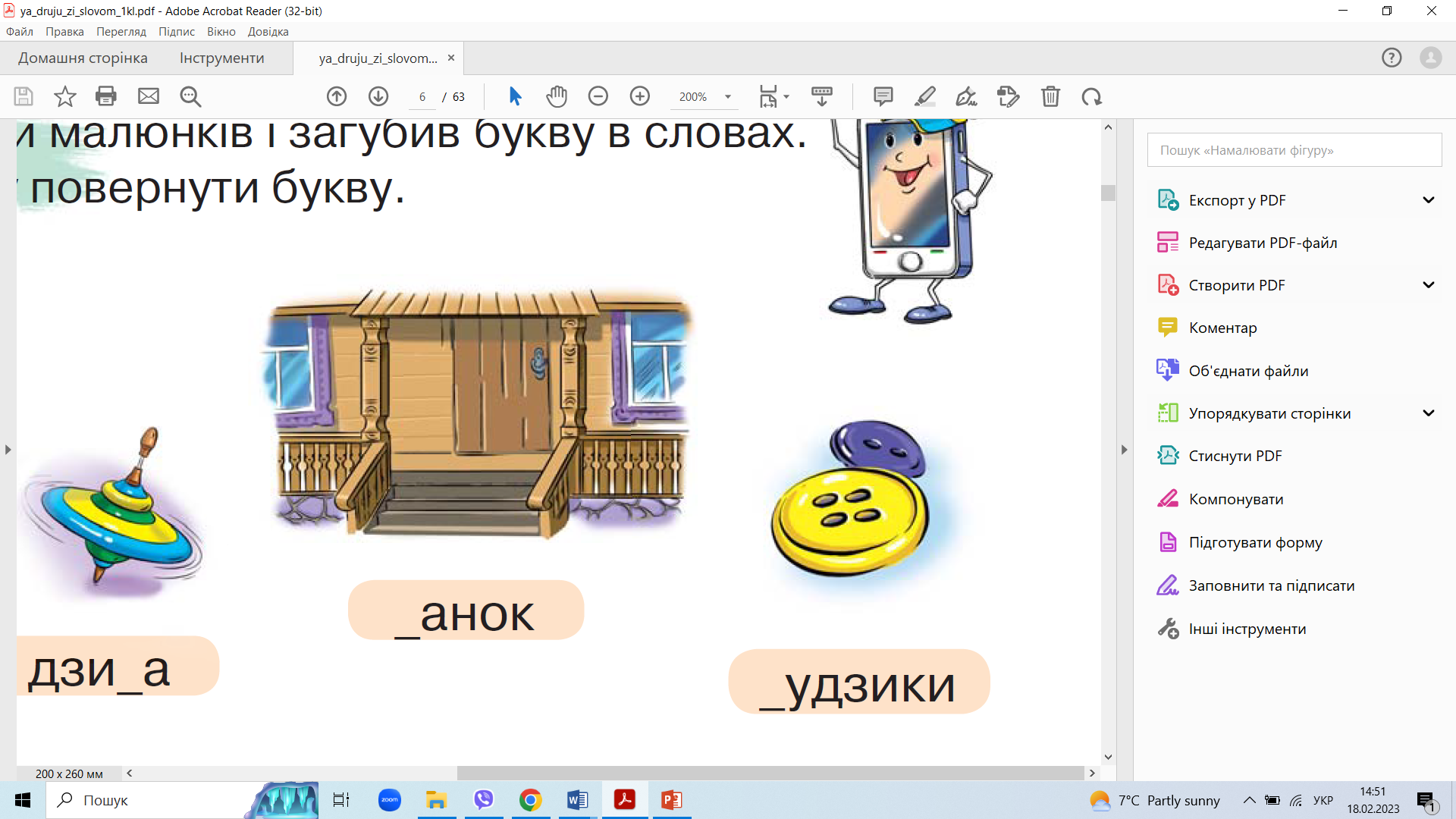 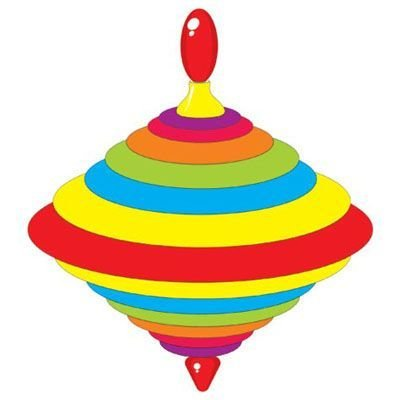 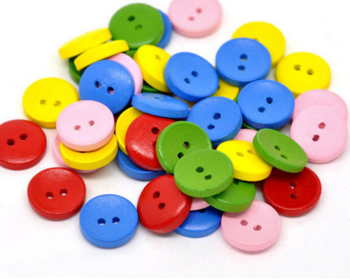 ґ
ґ
_анок
дзи_а
ґ
а_рус
_удзики
ґ
– о  – о  – о
– о  – о
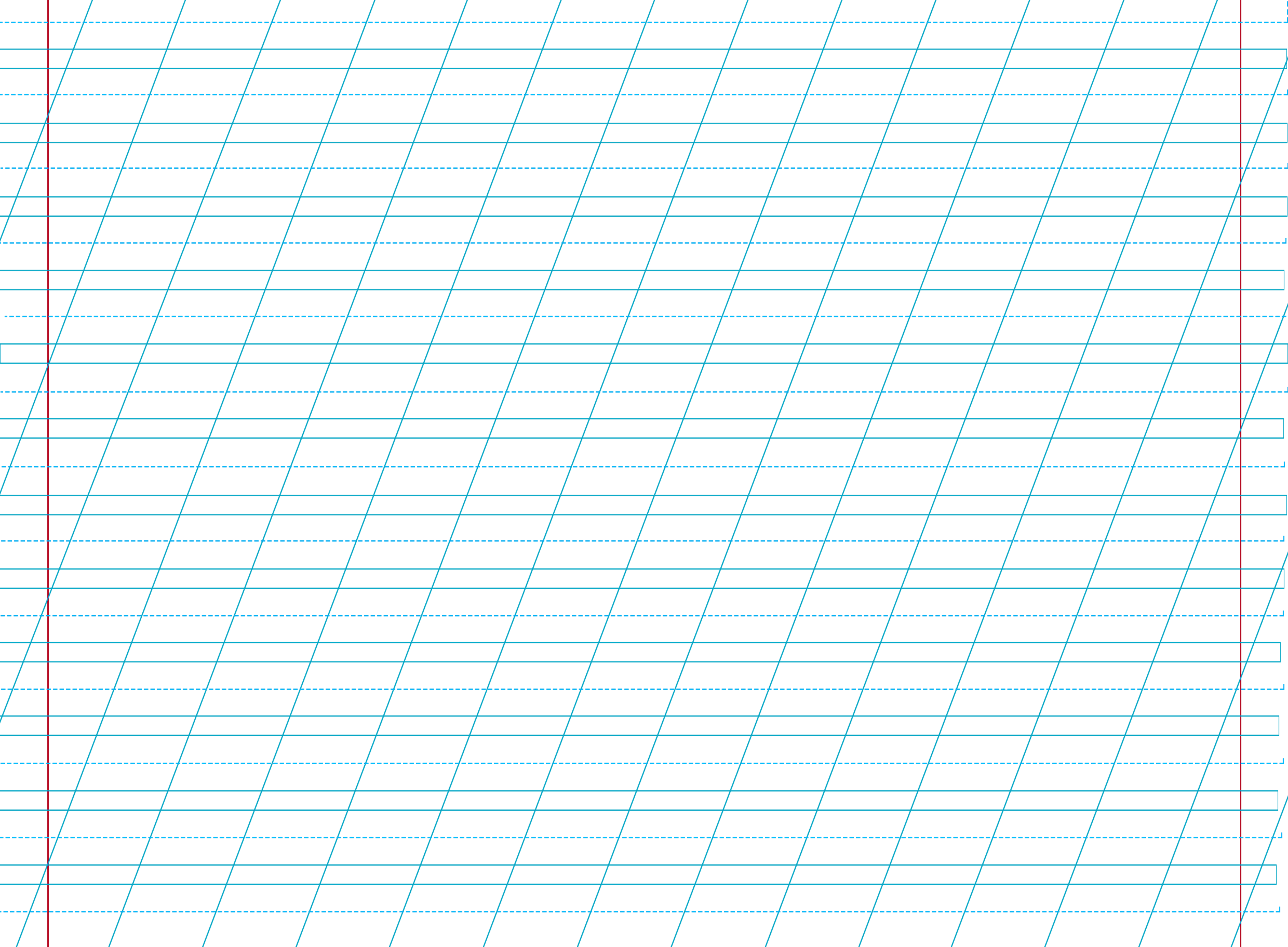 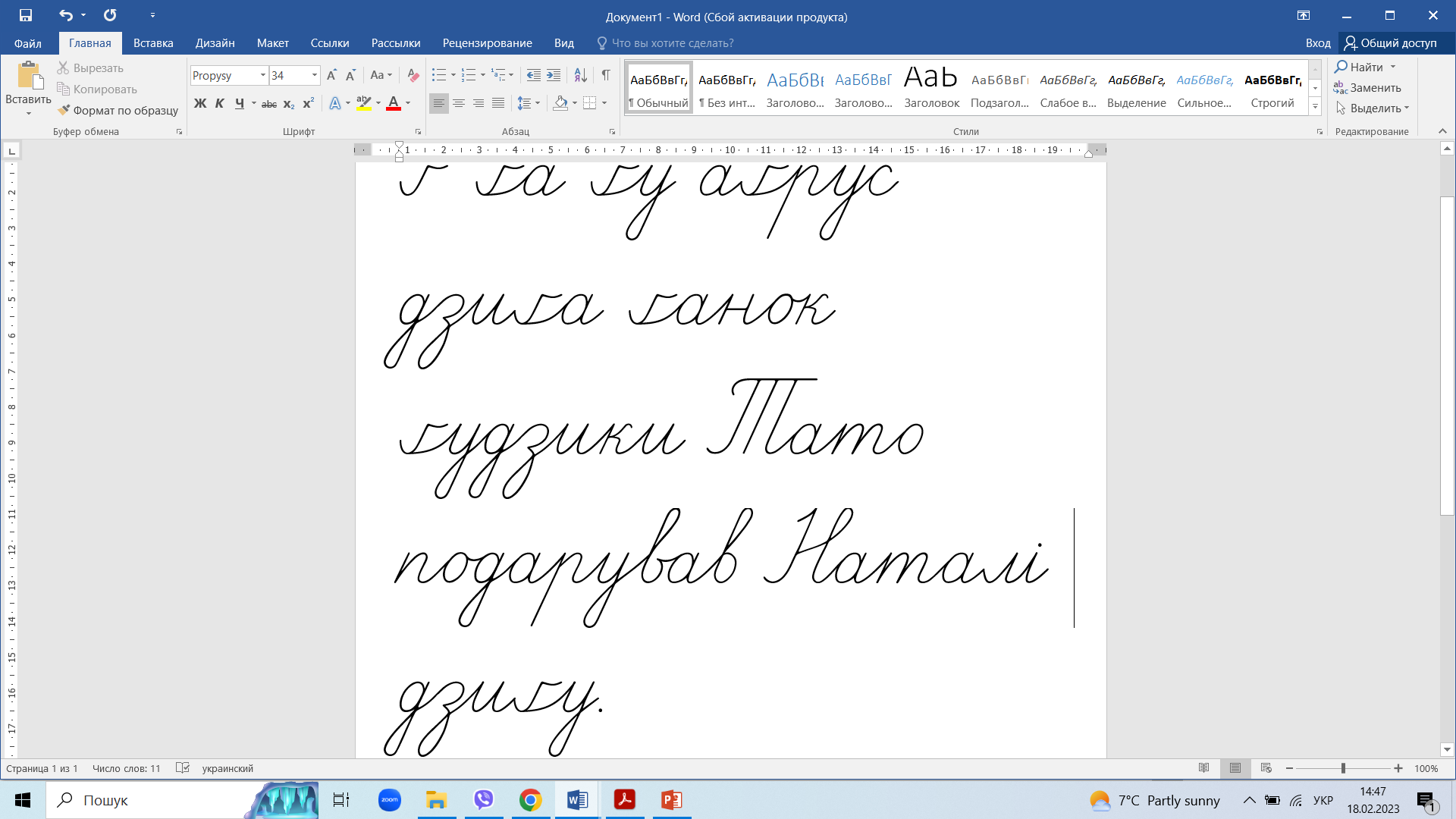 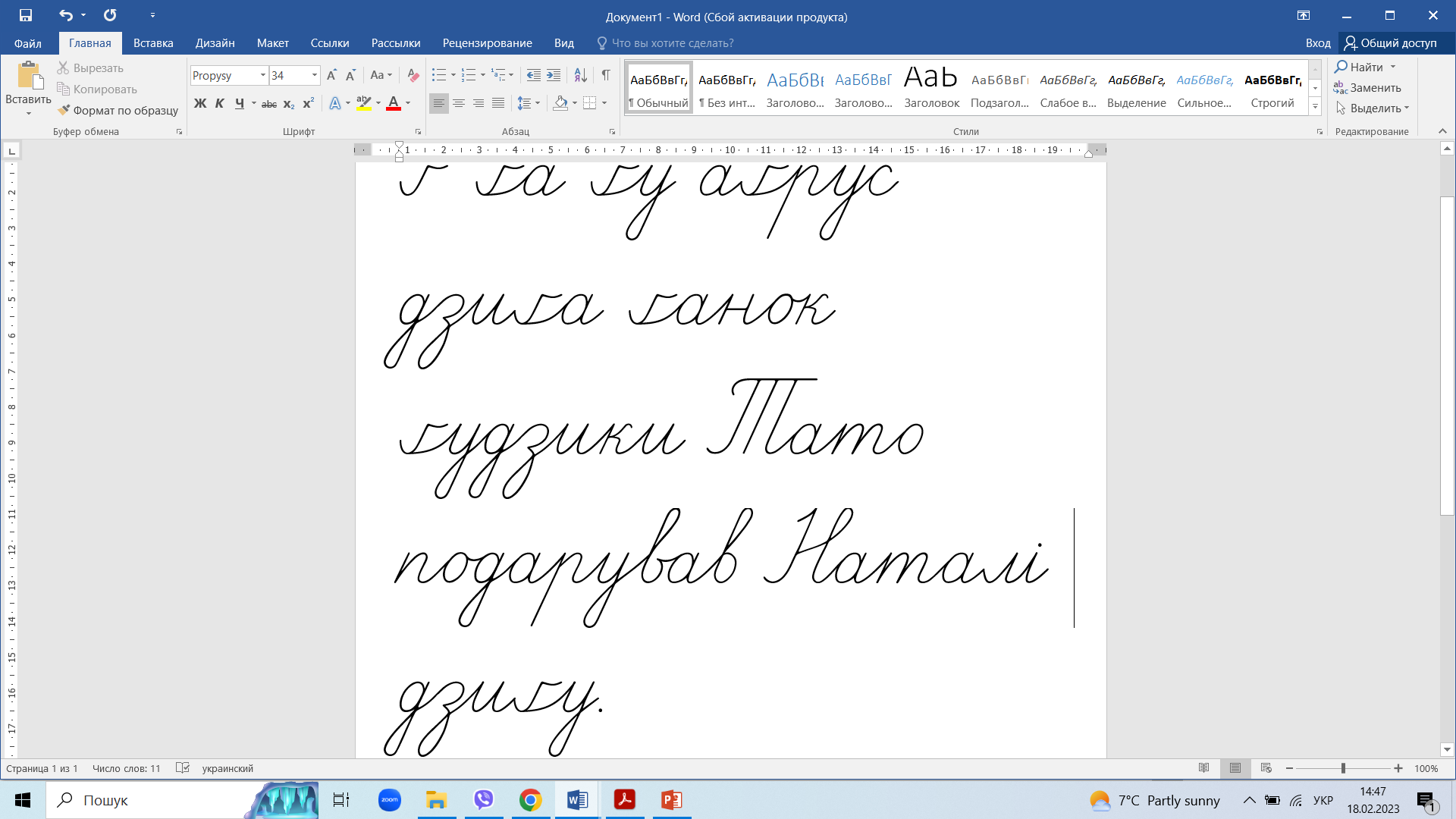 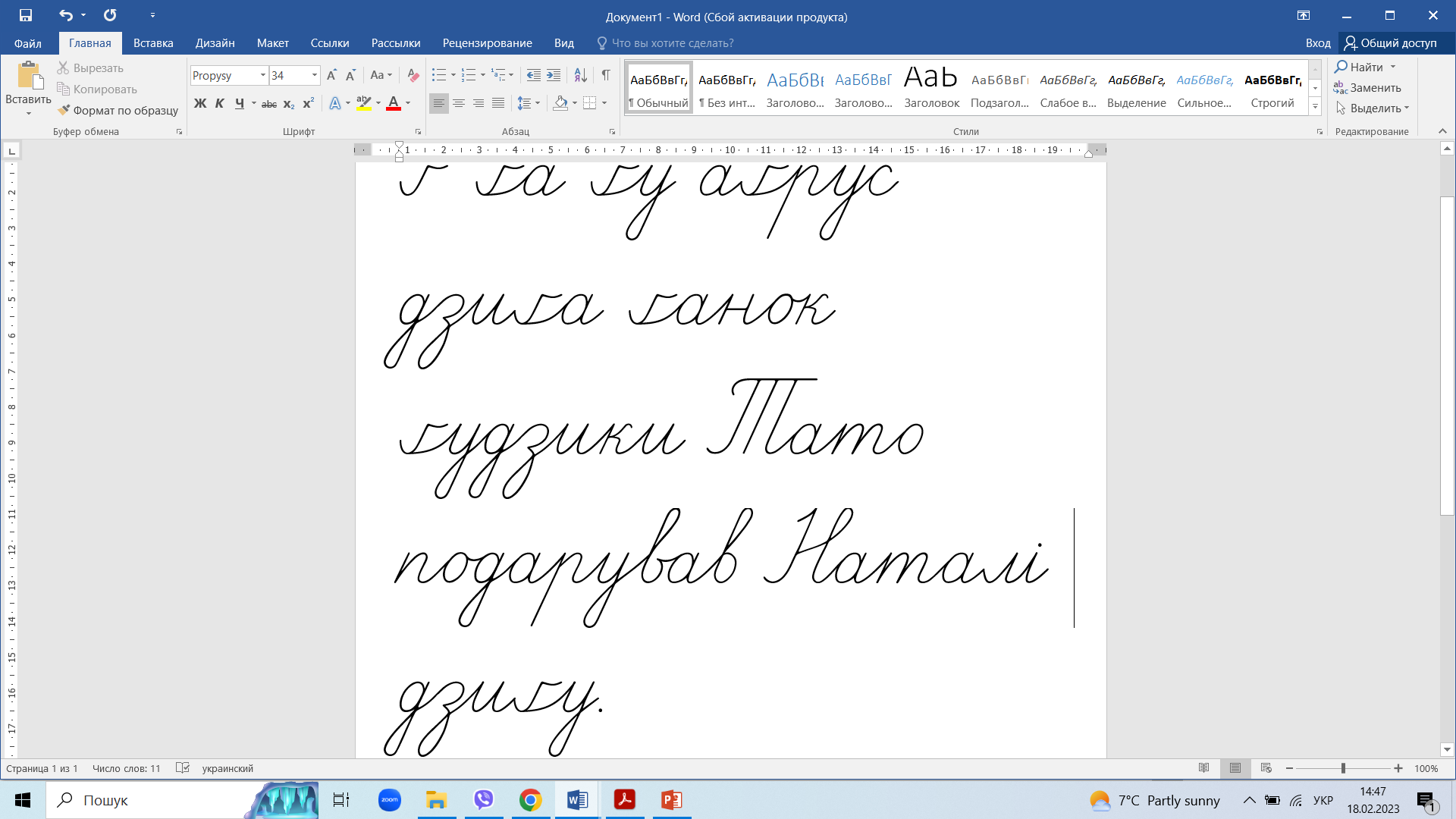 Сторінка
6
Продовж речення одним із Ґаджикових слів. Запиши його
Тато подарував Наталі … .
Тато подарував Наталі дзиґу.
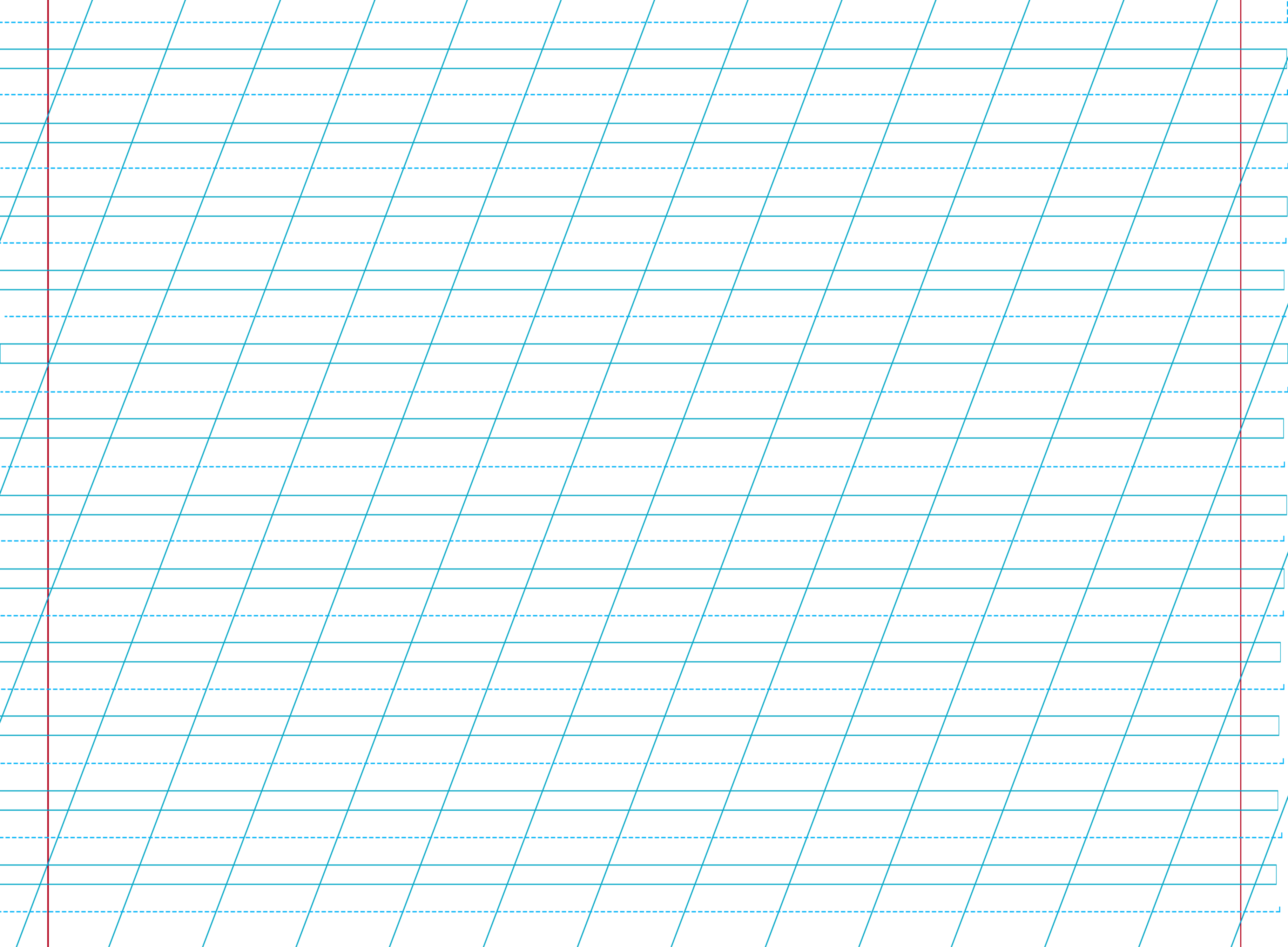 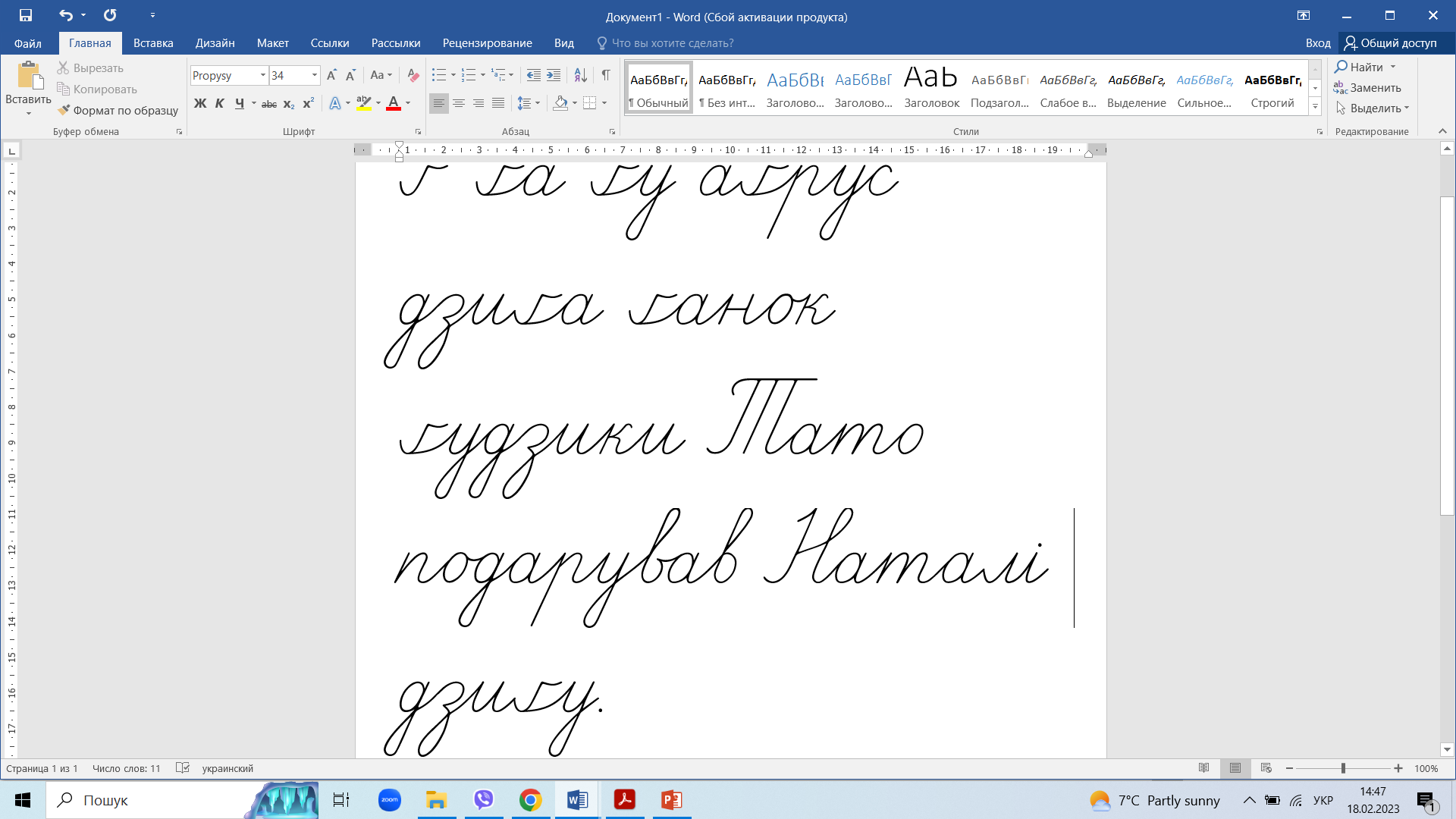 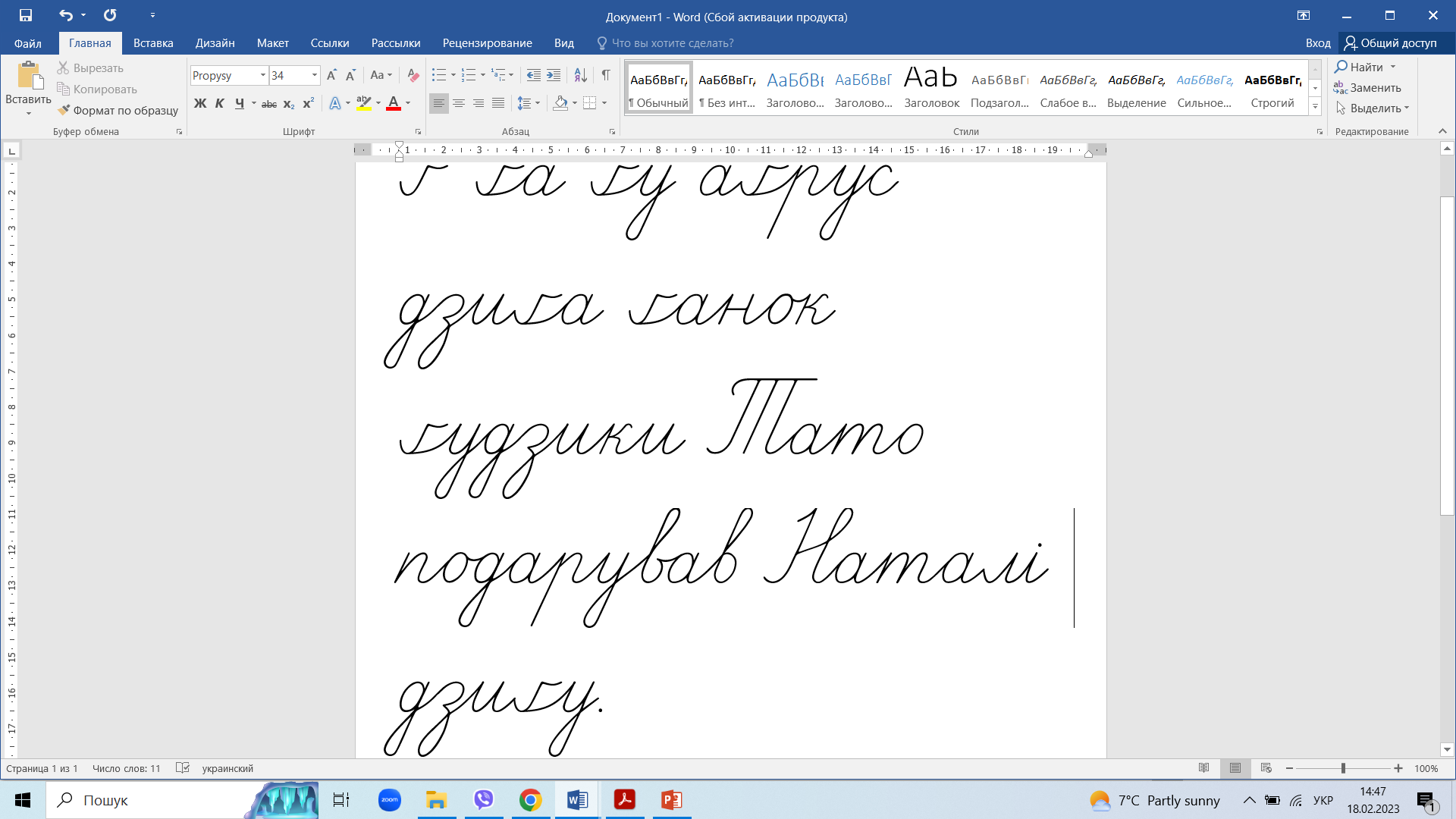 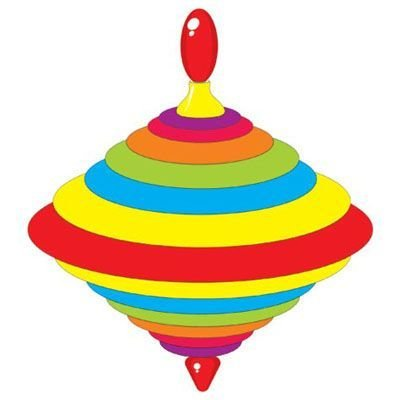 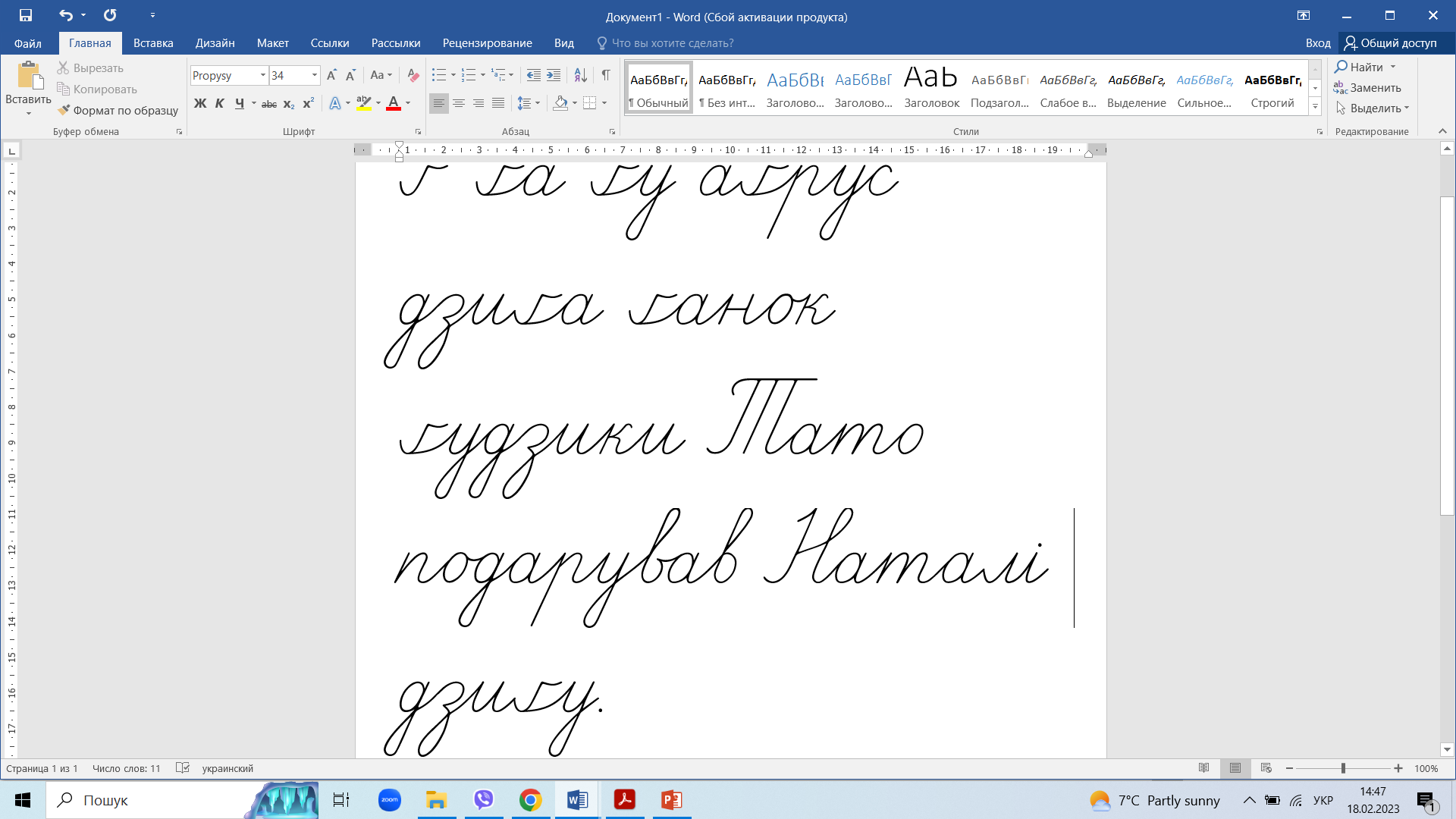 Сторінка
6
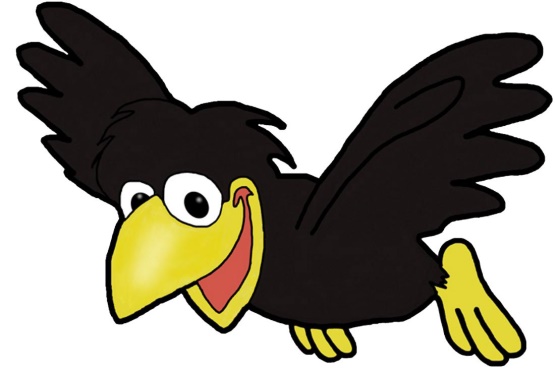 Прочитай вірш Ігоря Січовика. 
Підкресли слова з буквою ґ
Спиши виділене речення. 
Поділи слова з буквою ґ на склади.
Що за ґвалт зчинився
на подвір’ї зранку?
Загубила ґудзик
Ґава біля ґанку.
З гаража за нею
Ґедзь спостерігав
і порадив Ґаві
не ловити ґав.
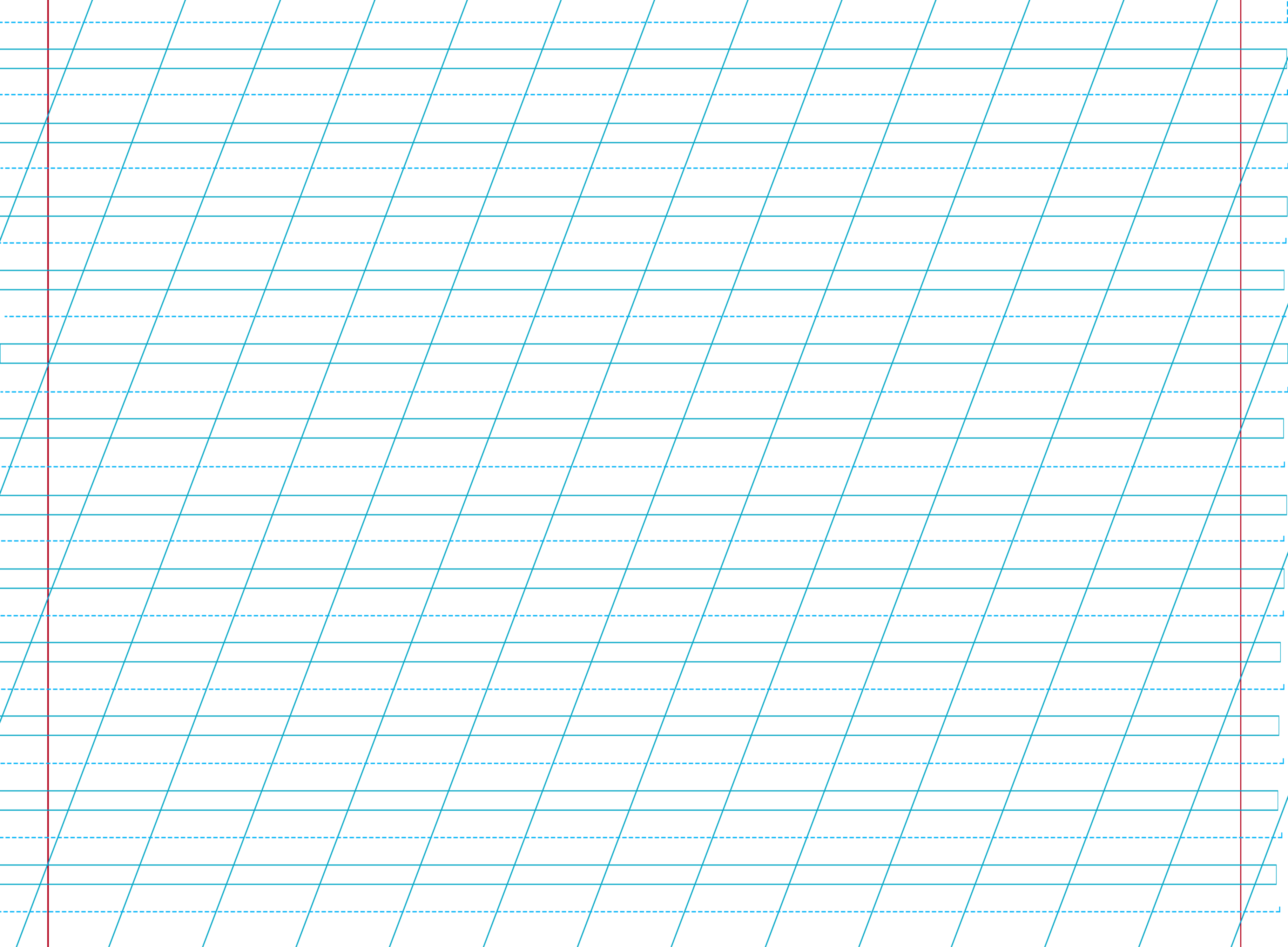 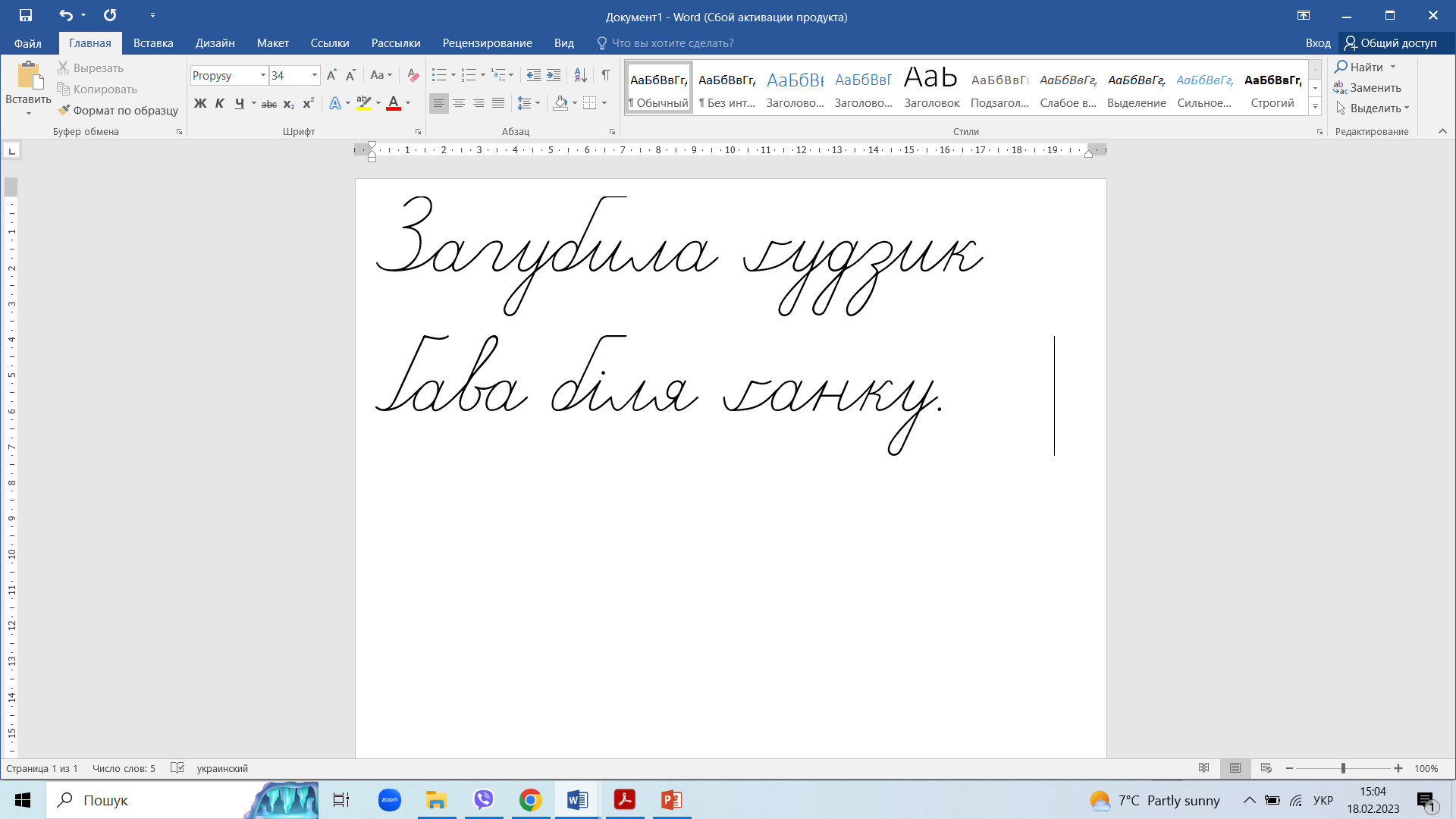 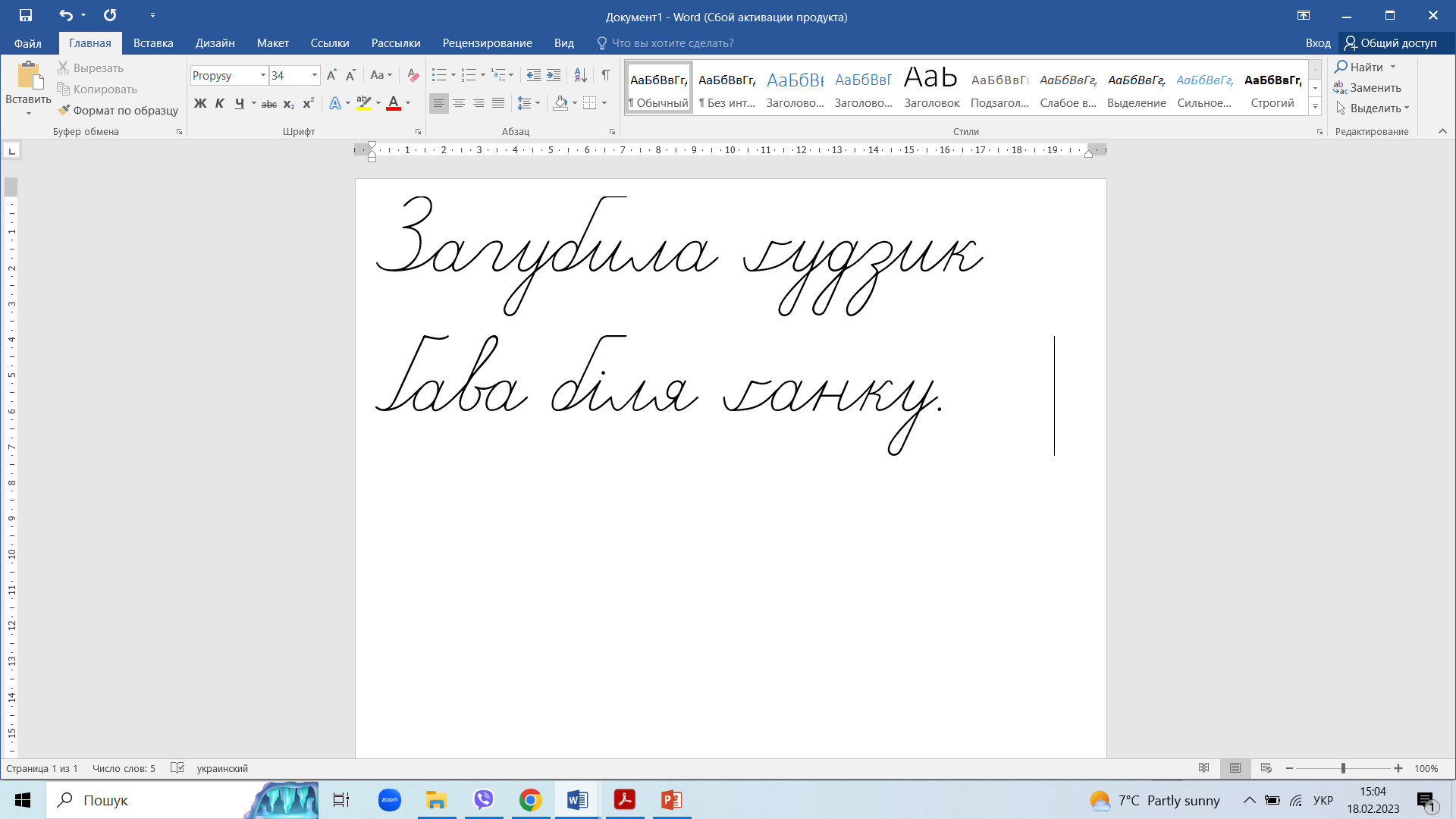 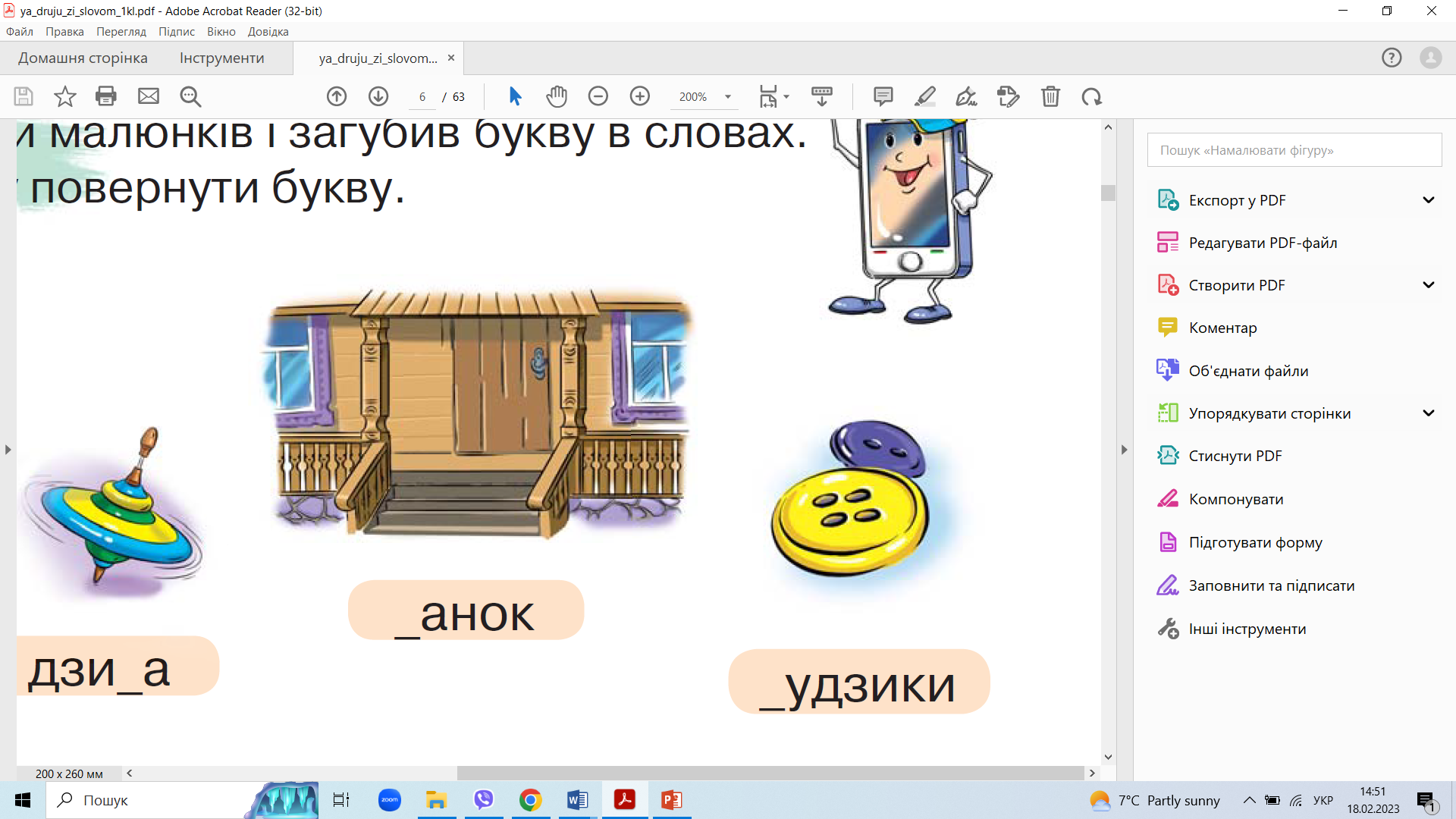 Сторінка
7
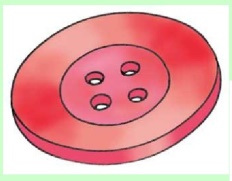 Родзинка хоче підказати, де ґудзик. Для цього треба розгадати її кросворд. Допоможи ґаві дістатися до ґудзика
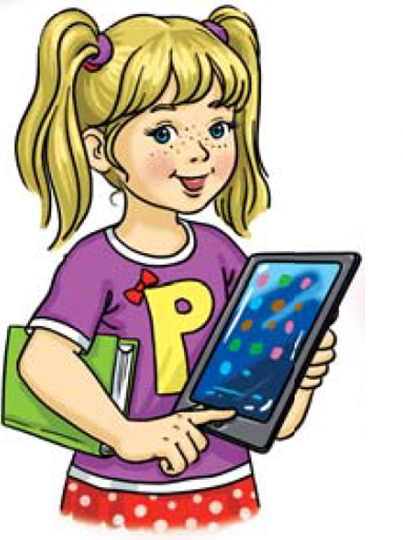 1. Друга Родзинки звати (Ґ д ж а и к).
2. Рослини садять у родючий (р ґ у т н).
3. Ґудзика загубила (а в а ґ).
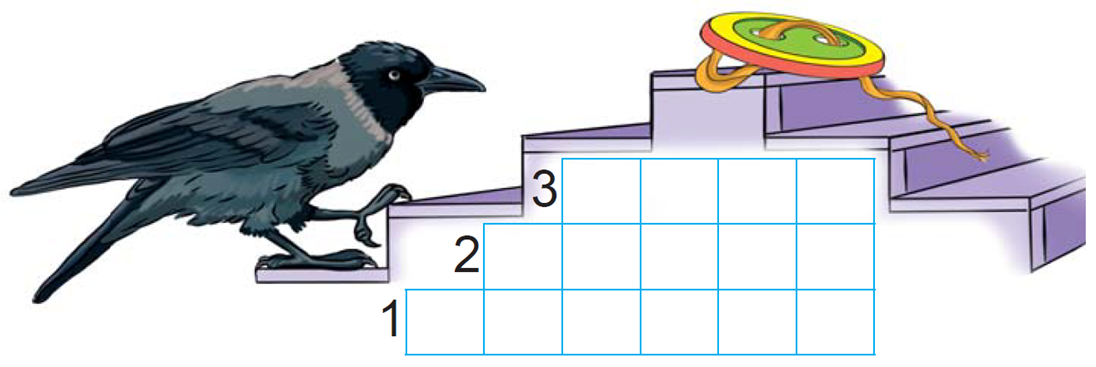 ґ   а   в  а
ґ   р  у   н   т
Ґ   а  д   ж  и  к
Сторінка
7
Вивчи скоромовку. Позмагайся з друзями — хто швидше її розкаже й не зіб’ється
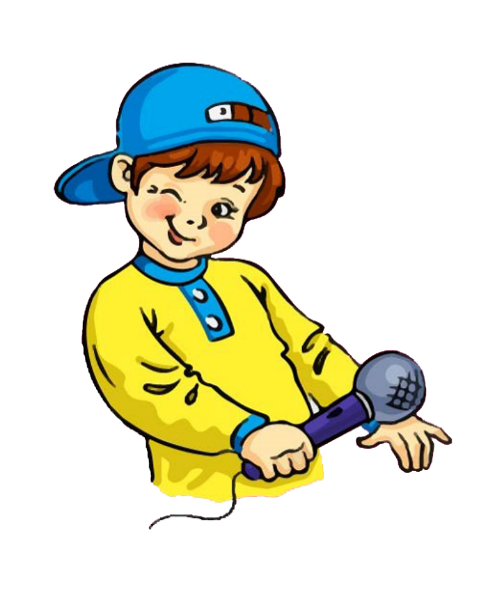 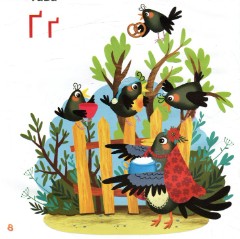 Зготувала ґава
смачну запіканку.
Годувала ґава
ґавенят на ґанку.
Сторінка
7
Online завдання
Відскануй QR-код або натисни жовтий круг!
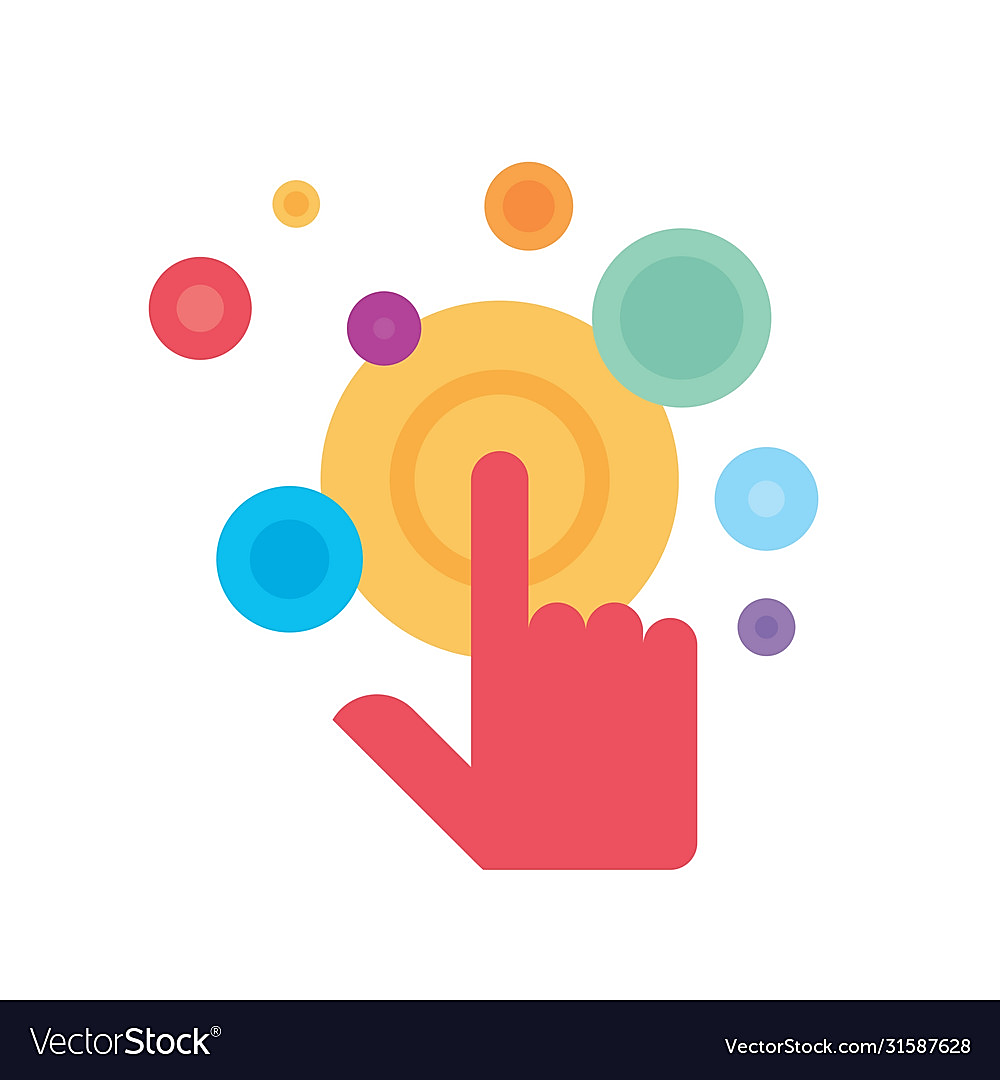 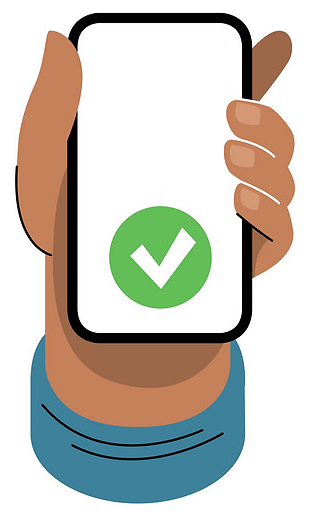 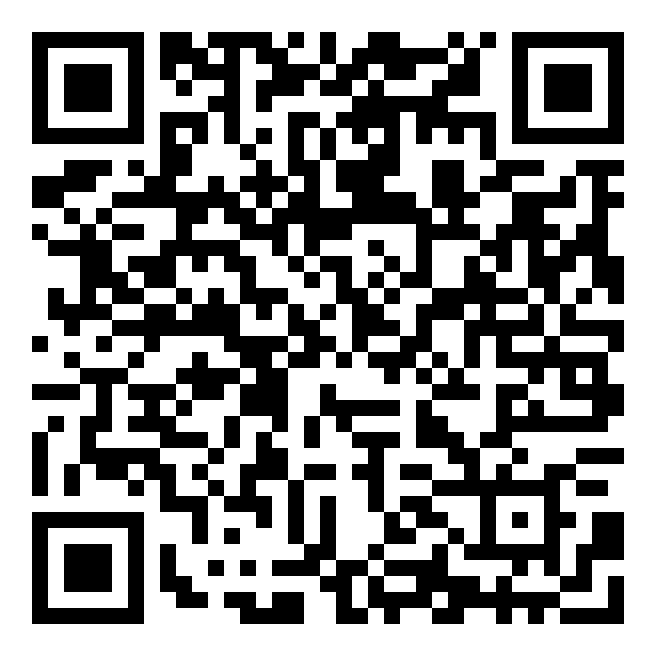 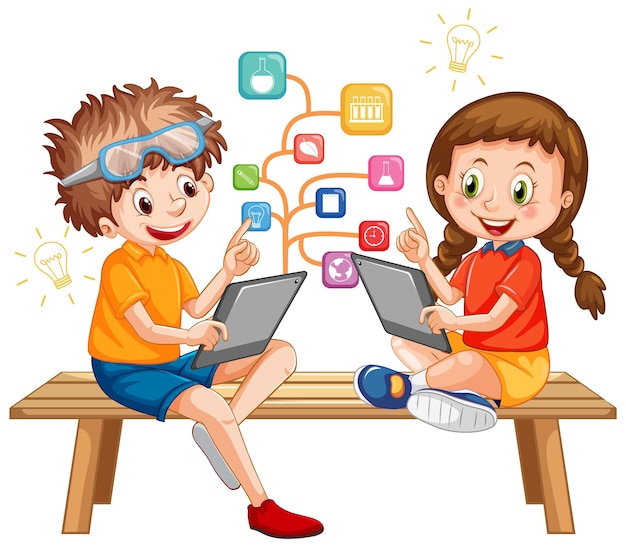 Вправа «Мікрофон»
Які слова з буквою «ґе» ти знаєш?
Розкажи скоромовку про ґаву.
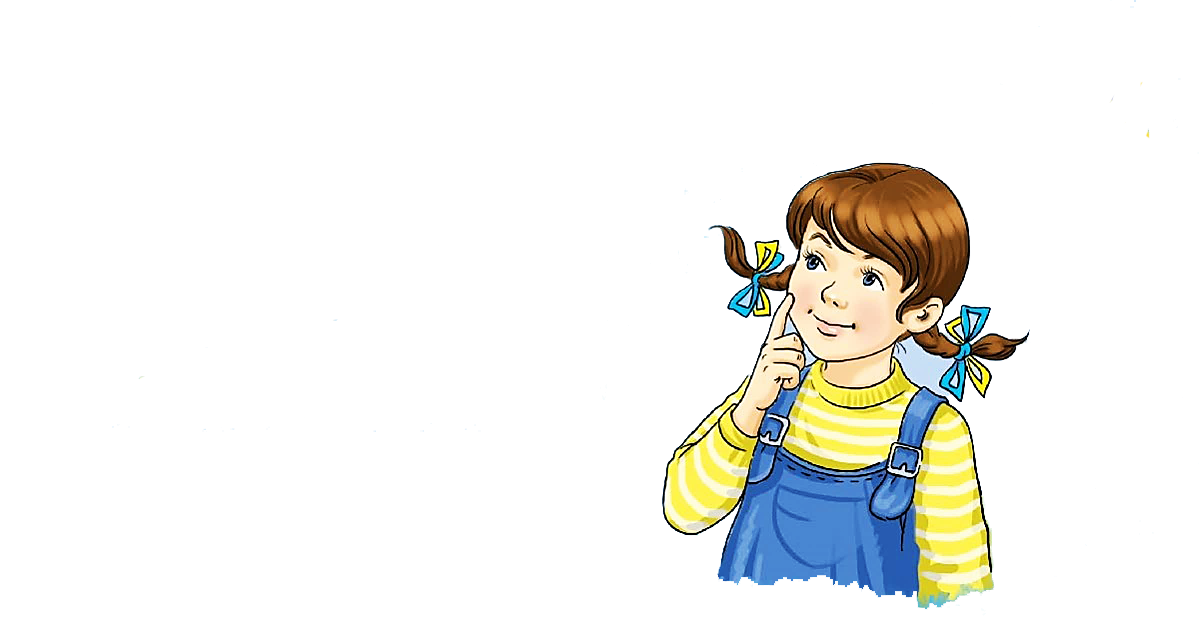 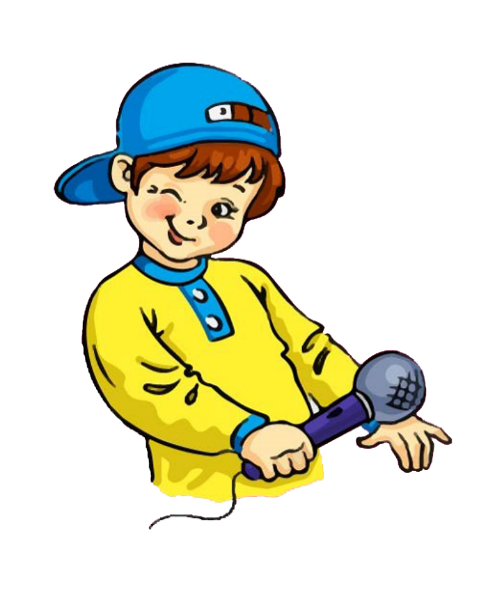 В правому куточку сторінки 7 покажи свій настрій на уроці на смайликові
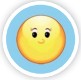 Рефлексія. «Ранець-м'ясорубка-кошик»
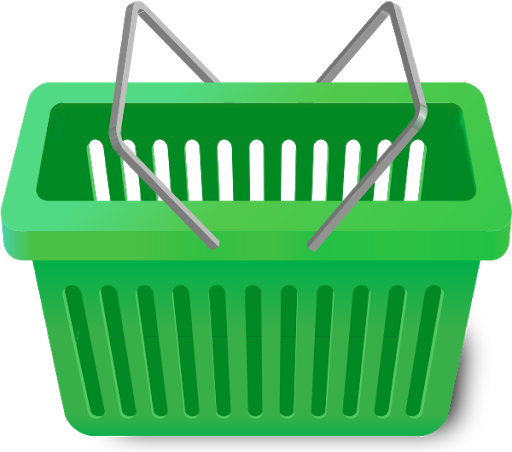 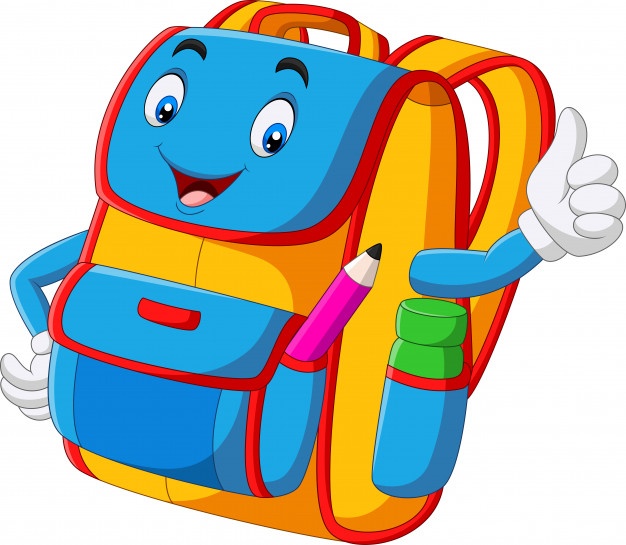 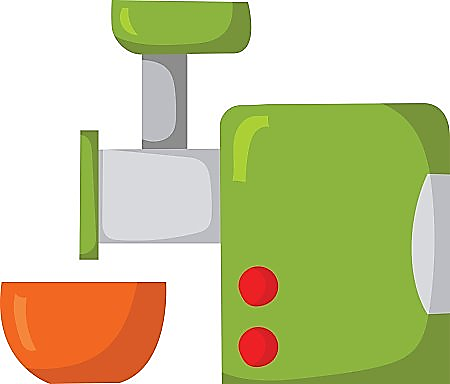 Це мені  потрібно
Над цим варто замислитися
Корисні 
знання